Topografie starověké Itálie
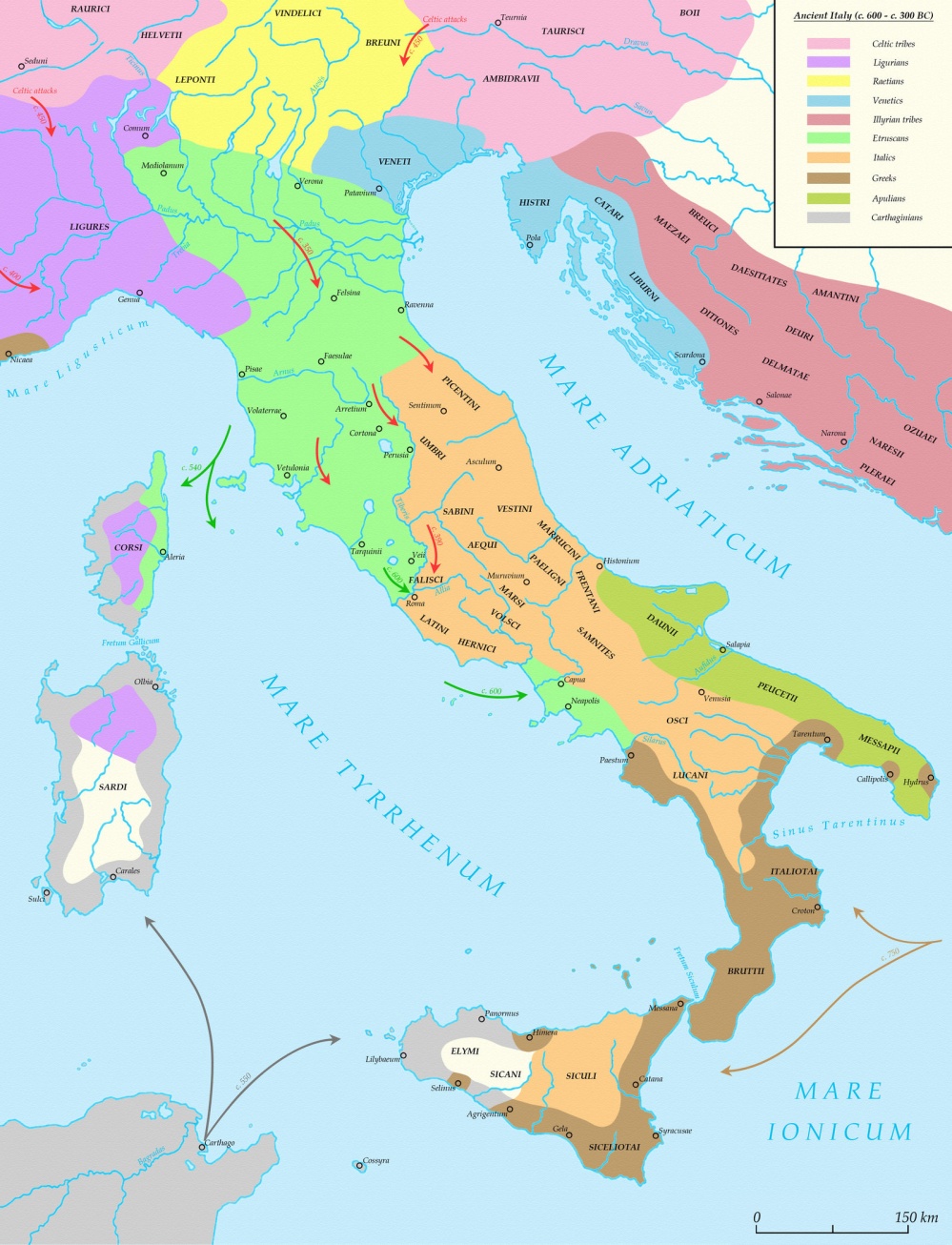 2. Archeologické kultúry doby bronzovej a železnej, kmene, rímske cesty
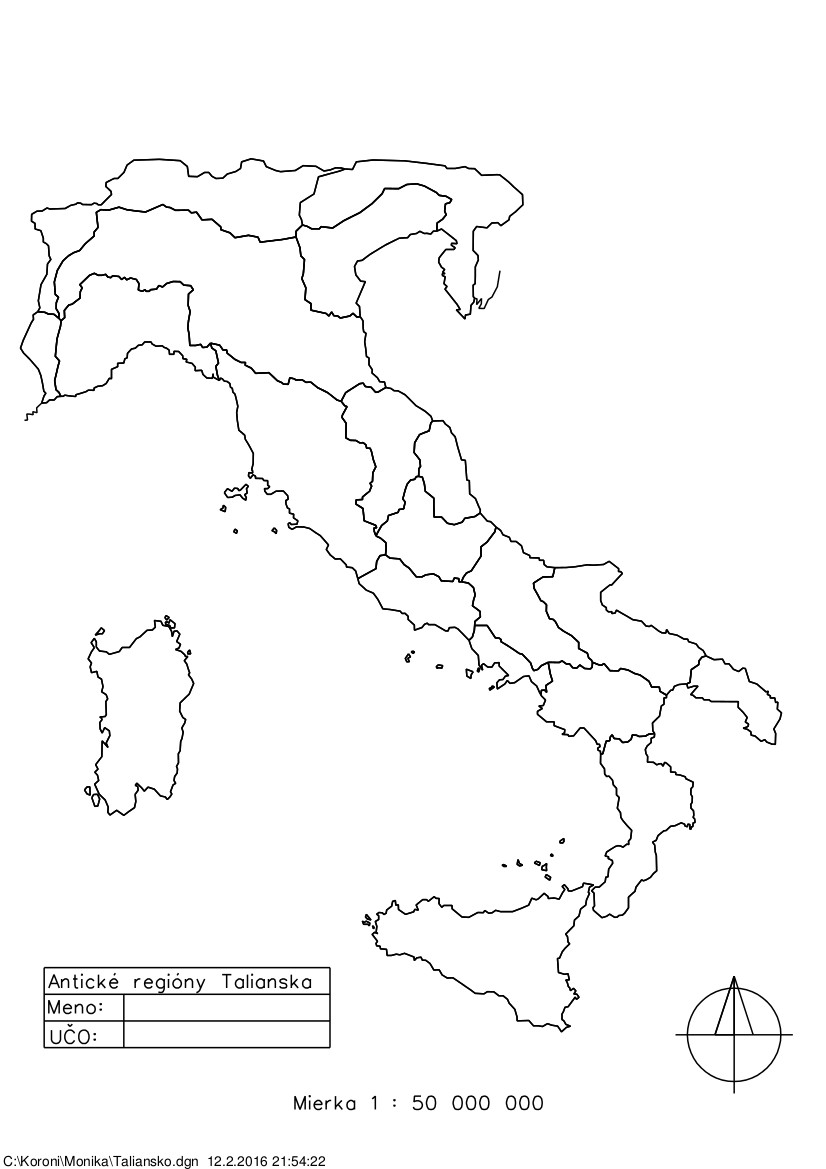 V
IV
I
III
II
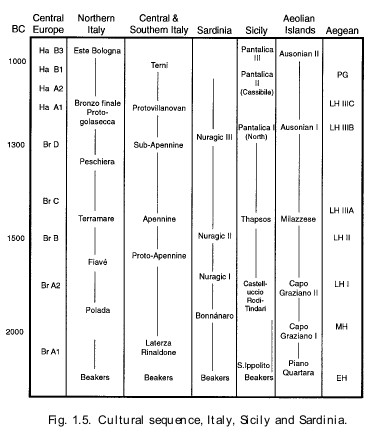 Archeologické kultúry doby bronzovej
Acheologické kultúry

Doba bronzová 

 jednotnosť  – dokazuje to keramika a pohrebná výbava, bronzové nástroje aj zbrane po takmer celom polostrove
 veľká koncentrácia v strednej časti polostrova, v horách – Apeninská kultúra (1600 – 1100 BC)
 malé sídliská – na kopcoch, opevnené
 pastierstvo – nomádska spoločnosť
 Luni sul Mignone, Narce – trvalé osídlenie, chov domácich zvierat, poľnohospodárstvo

Na konci obdobia zmeny:
nárast populácie
zmena pohrebného rítu – z inhumácie na kremáciu
diferenciácia kultúr
			I. fossijská skupina – kostrový pohrebný rítus (juh a stred Talianska, 			Jadranské a Apúlske kultúry)

			II. Urnová skupina s kremáciou – Pádska nížina – Golasecca, Este, Etrúria, 		Latium, Umbria na západ od Tiberu – Villanovská kultúra
Severné Taliansko – Polada/Fiavé, Terramare, Peschiera, Protogolasecca

1. Kultúra Polada/Fiavé 
- najbohatšia a najlepšie zdokumentovaná kultúra
- na brehoch jazera Garda, Gallia Transalpina
- typické drevené obydlia na drevených pilieroch (palafitte), dom postavený z horizontálne ukladaných drevených trámov (bonifiche)
Lokality: Molina di Ledro, Barche di Salferino, Lucone, Fiavé
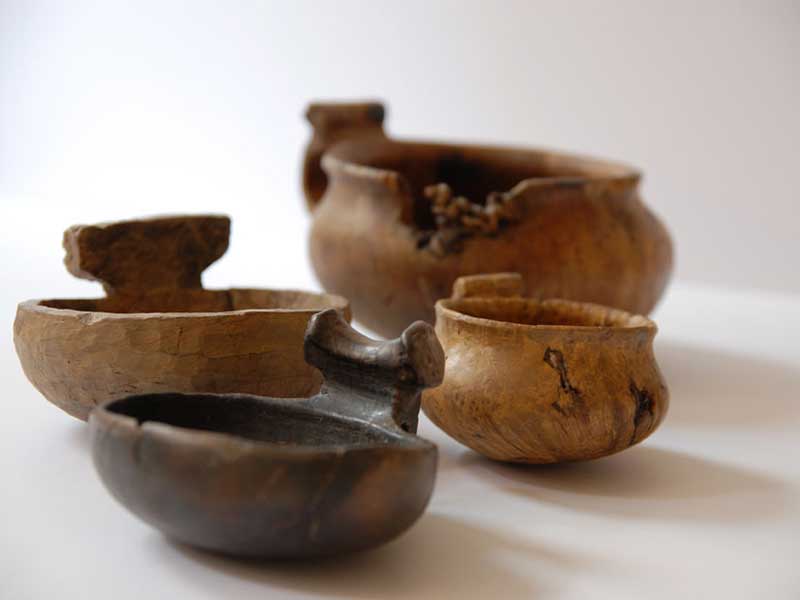 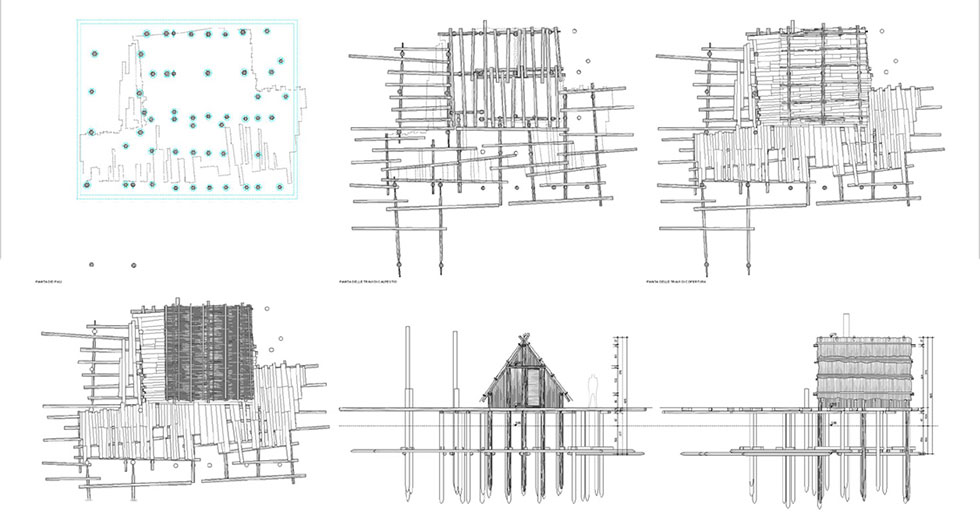 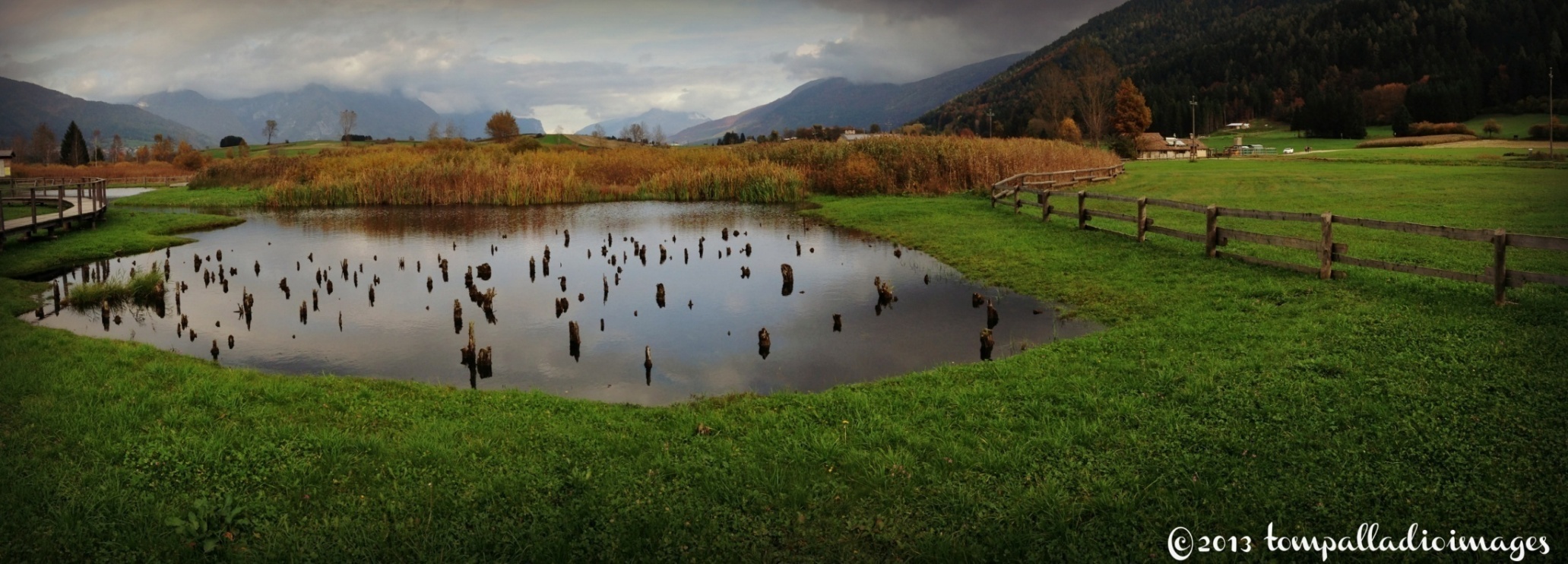 2. Terramare
 16. – 12. stor. BC
 územie: sever Pád, juh Apeniny, východe rieka Panaro, Gallia Cisalpina, Umbria
 ojedinelé nálezy sídliskovej architektúry, pokročilé využívanie bronzových nástrojov, kostené nástroje
- cesty sa krížili pod pravým uhlom, sídliská blízko vodného zdroja
Lokalita: Monte Leone
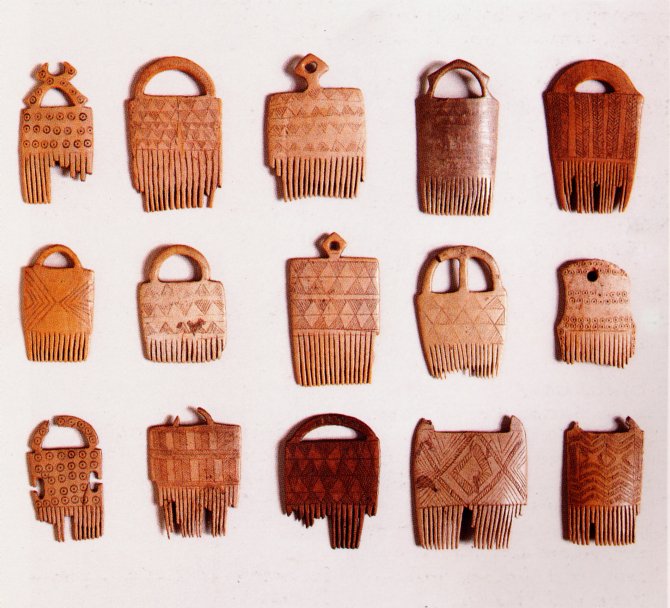 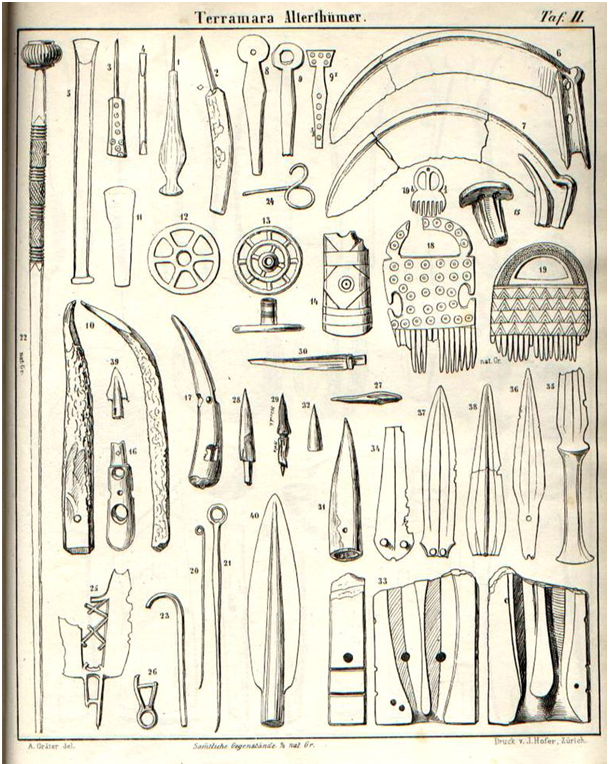 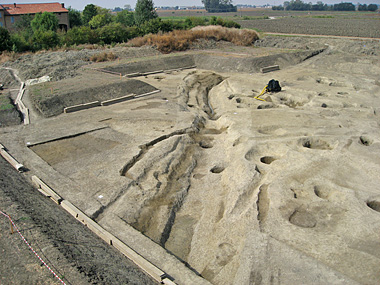 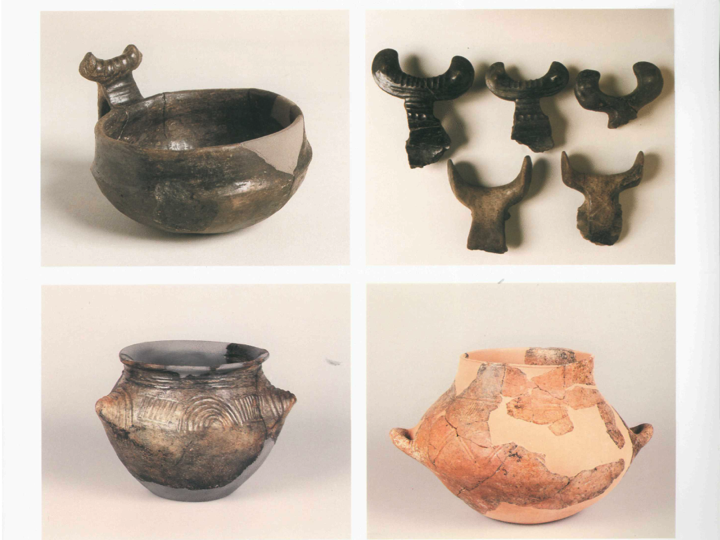 3. kultúra Castellieri 
- Istria, Venetia, Giulia, Dalmatia
- 15. – 3. stor. BC
- opevnené mestečká na kopcoch alebo v horách
Lokality: Leme, Trieste, Nesactium
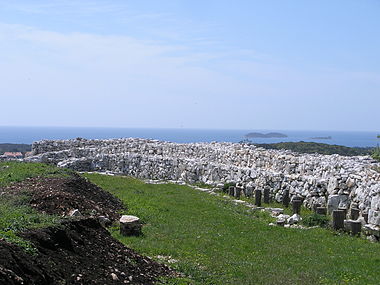 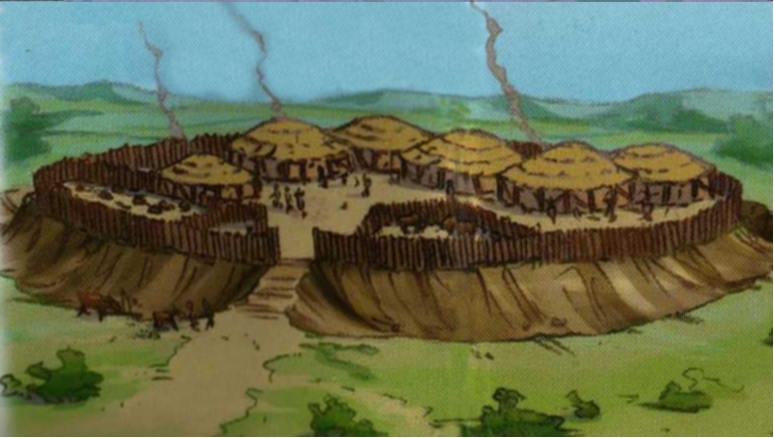 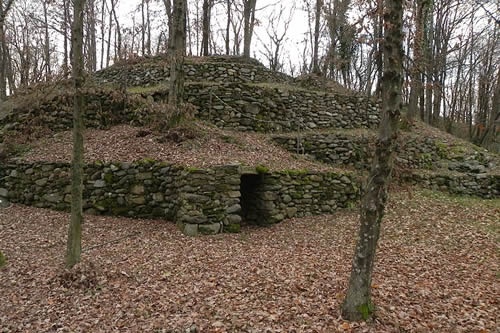 Stredné a južné Taliansko – Proto-apeninská, Apeninská, Sub-apeninská, Protovillanovská
1. Apeninská kultúra

 1800 – 1200 BC 
 štyri fázy – sub-apeninská, raná, stredná a neskorá apeninská kultúra
 malé osídlenia
 inhumácia
 pastierstvo
 keramika - dve skupiny: leštená a neleštená
 dekorácia: línie, vtlačovaná výzdoba, výstupky (často na rukoväti)
 tvary: rôzne nádoby na skladovanie – pithoi, hrnčeky (často s jednou vertikálnou, pásovou rúčkou)
 miniatúrne nádoby
Lokality: Luni sul Mignone, Narce, Sorgenti della Nova – Etruria, Apullia, Latium – Lavinium, Ardea, Satricum, Rím
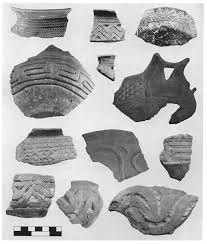 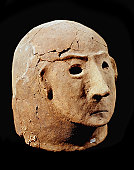 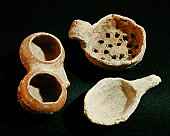 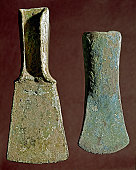 2. Protovillanovská kultúra

 1200/1100-900 BC
 celý polostrov, najviac severná a centrálna časť
 osídlenie – malé, v horách, opevnené 
 poľnohospodársko-pastierska spoločnosť, spracovanie kovov, obchod
 kremácia – bikonické urny dekorované geometrickými vzormi
Lokality: Venetia, Aemilia, Latium, Picenum, Lucania, Calabria, Bruttium, Apulia
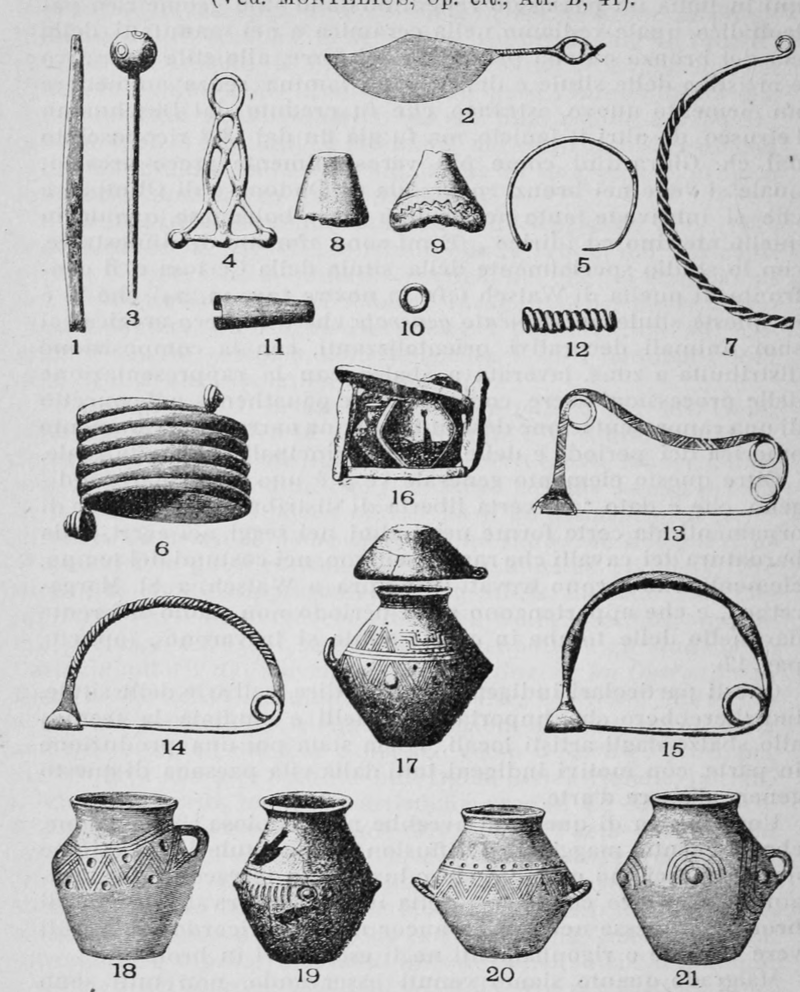 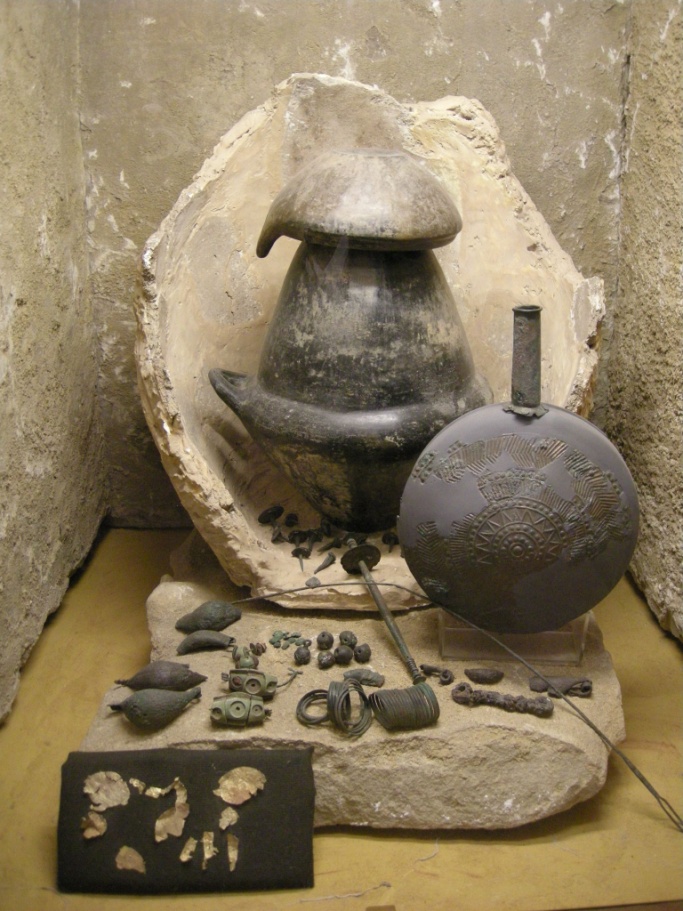 Sardínia

1. kultúra Nuragic

- 1800 BC – 500 BC
- meno podľa nuraghe – typ stavby (cca 7000)
 megalitické stavby
 obchod so zvyškom Stredozemného mora
 chrámy, obrie hroby, megarony, bronzové sošky
 antropomorfné sochy – Gigant z Monte Prama
 klany, náčelník, silná skupina bojovníkov
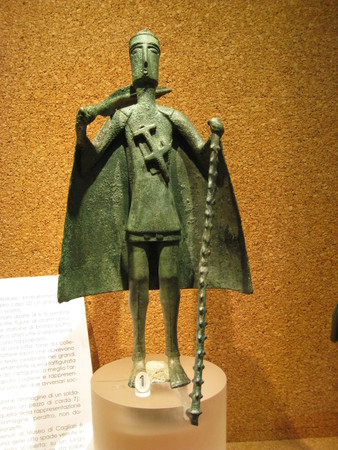 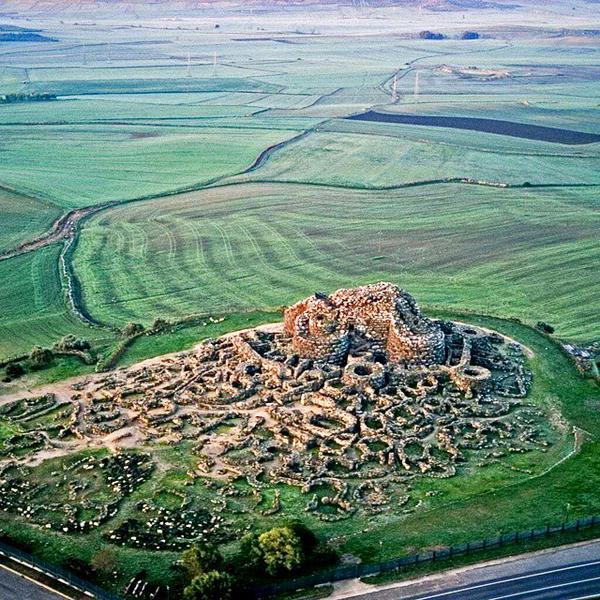 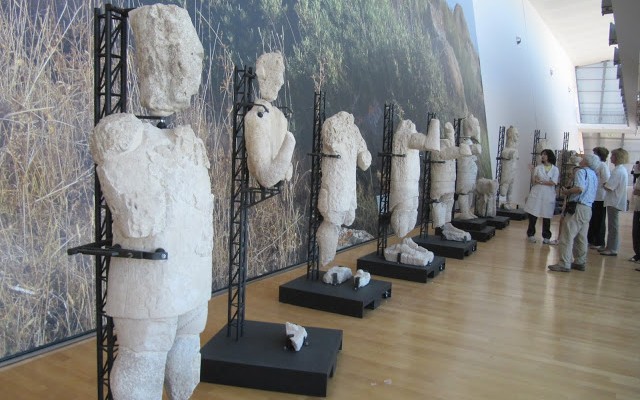 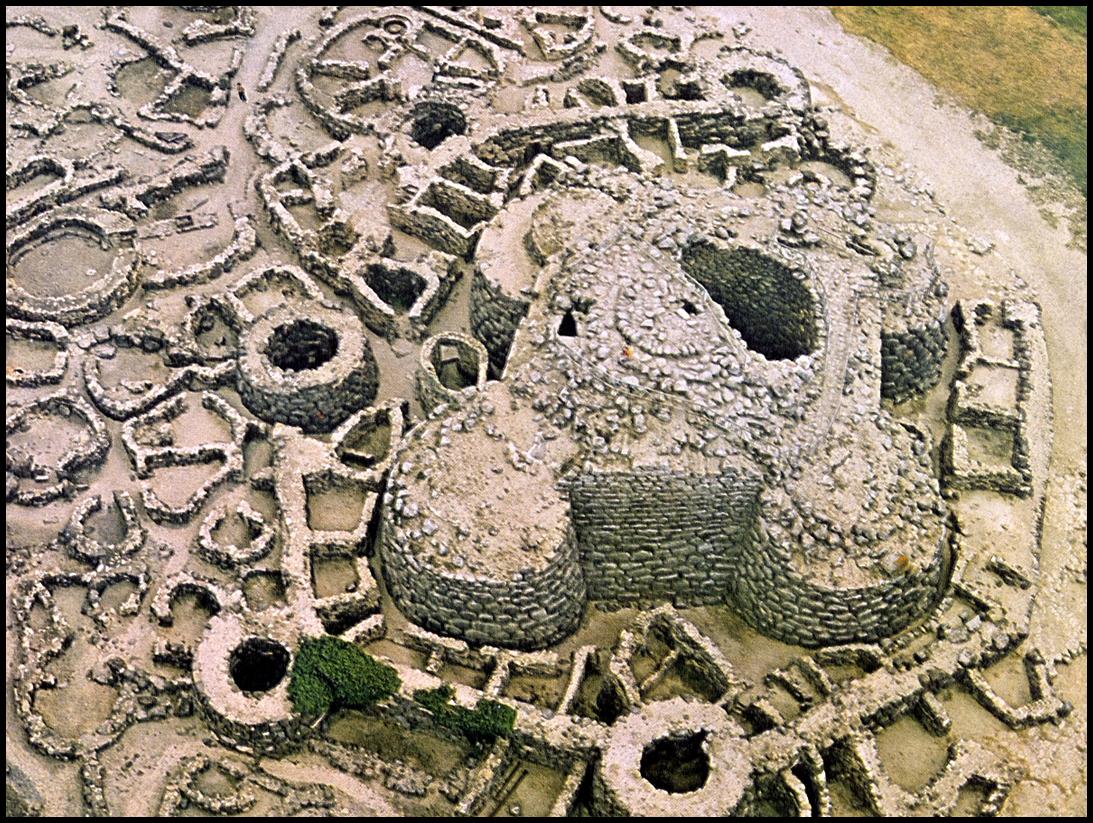 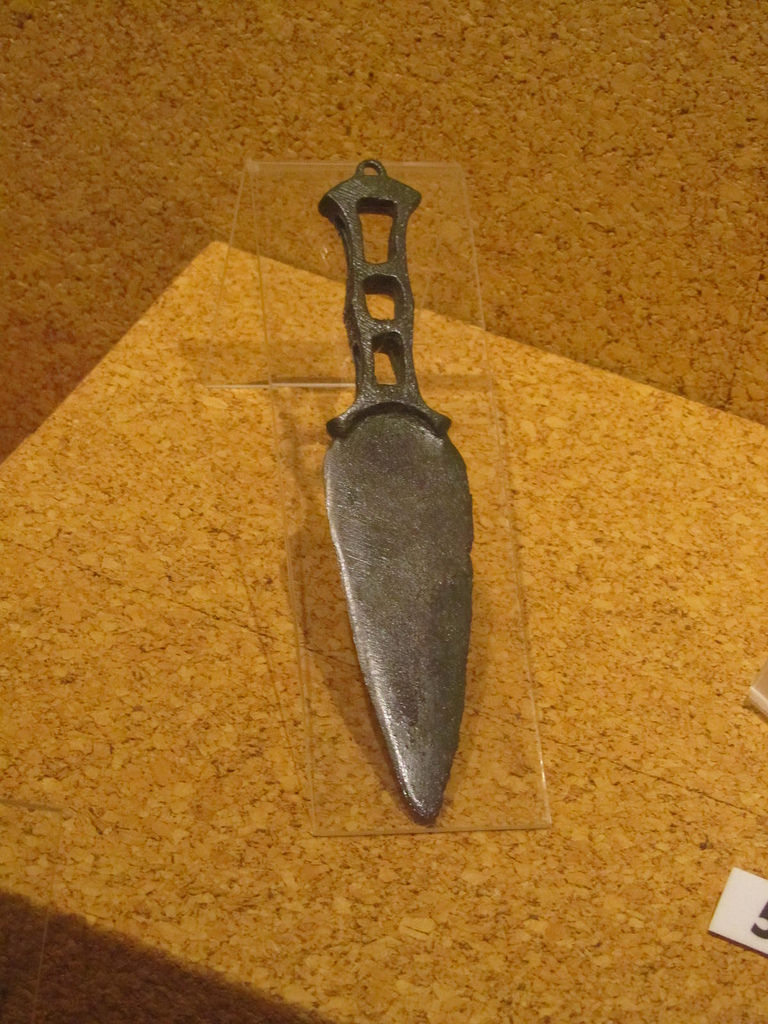 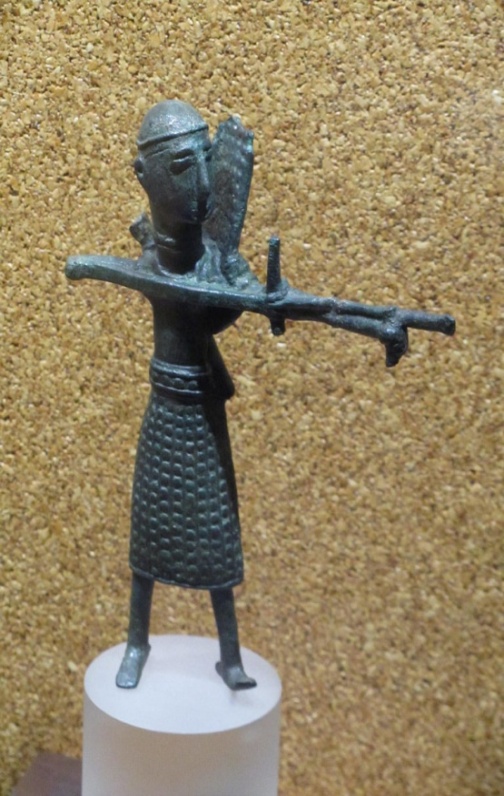 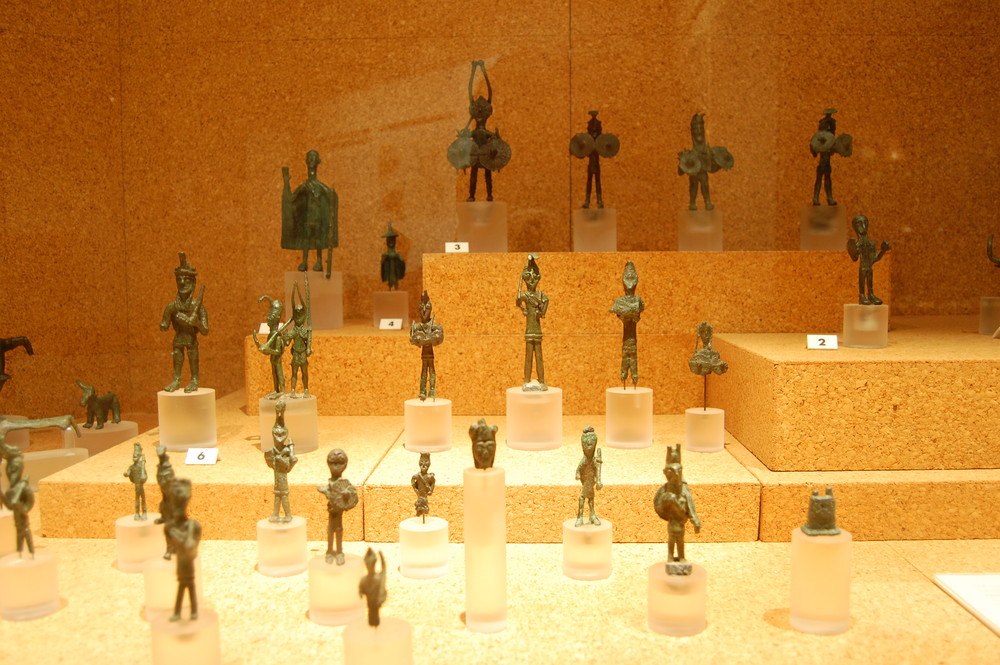 Sicília
Castelluccio, Thapsos, Capo Graziano, Pantalica
 komorové hroby
 vplyv egejských kultúr a Helladskej civilizácie


1. Capo Graziano
 raná doba bronzová (kon. 3. tis. – prvá pol. 2. tis.)
 ostrov Filicudi – sídlisko Capo Graziano (keramika podobná rane helladskej) 
 egejské importy
 osídlenie v horách, oválne chatrče


2. Capo Milazzo
 koniec 15. stor. – prvá pol. 13. stor. BC
 ostrov Panarea
 keramika sa podobá na kultúru Thapsos
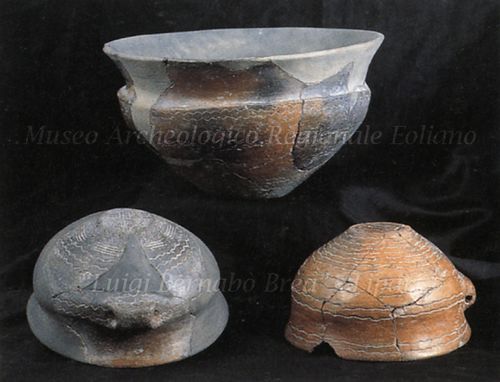 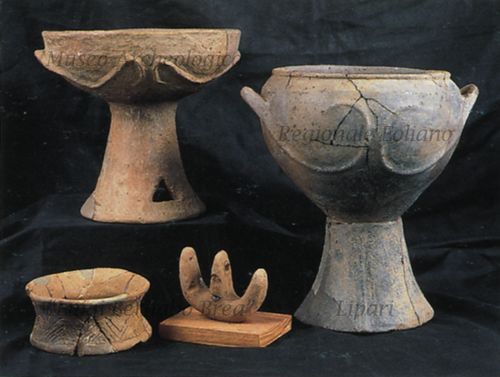 3. Ausonio I a II
 druhá pol. 13. stor. – 10. stor. BC
 nové tvary keramiky
 v závere II – leštená keramika zdobená kvádrami alebo ryhovaním


4. Castelluccio
 2200 – 1800 BC (1800 – 1400 BC?)
 špecifický keramický štýl
 zbrane – kamenné – bazaltové sekery alebo bronzové sekery
 vyrezávané kosti vo forme idolov
 pohreby – okrúhle hrobky v skale s dverami a reliéfnou výzdobou (špirály) 
 ťažba bazaltu
 dolmeny
Lokality: Monte Casale, Cava d´Ispica, Pachino, Cava Lazzaro, Noto, Pietraperzia, blízko Agrigenta
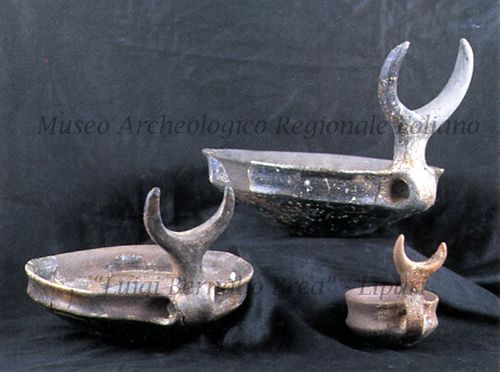 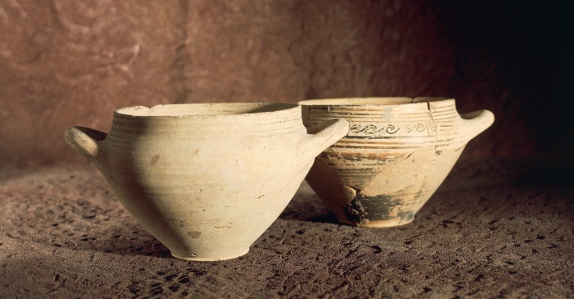 5. Thapsos 
- 1500 – 1200 BC 
 po celom ostrove, sídliská na pobreží
 tri fázy: Thapsos I, II a III
 osídlenie: okrúhle/obdĺžnikové chatrče ohraničené kameňmi
 palácový komplex severne od Syrakúz (Mykénci?)
 pohreby: komorové hroby v skale alebo tholoi
 pestovanie, lov, rybolov, chov dobytka, obchod
 zároveň s Mykénskou civilizáciou (materiál v hrobkách) alebo samotní Mykénci (?)
 keramika: tmavá s rytou výzdobou v tvare girlánd, veľké nádoby s nohami a rúčkami v tvare rohov, misky, poháriky s rozdvojenou rúčkou
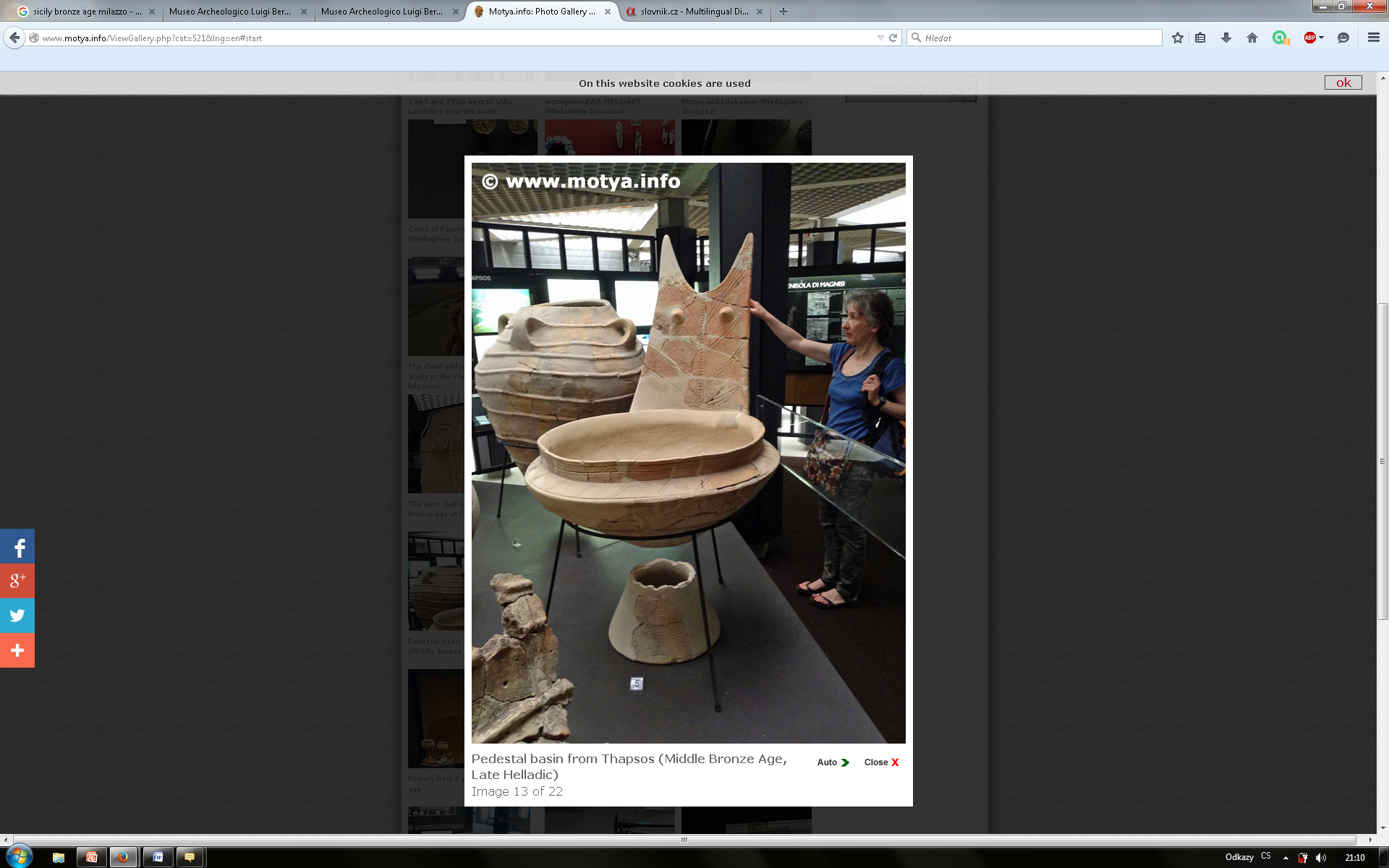 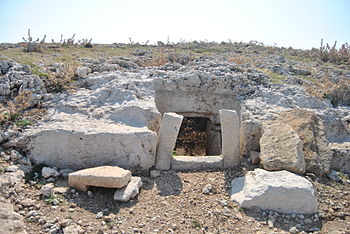 Kultúry doby železnej
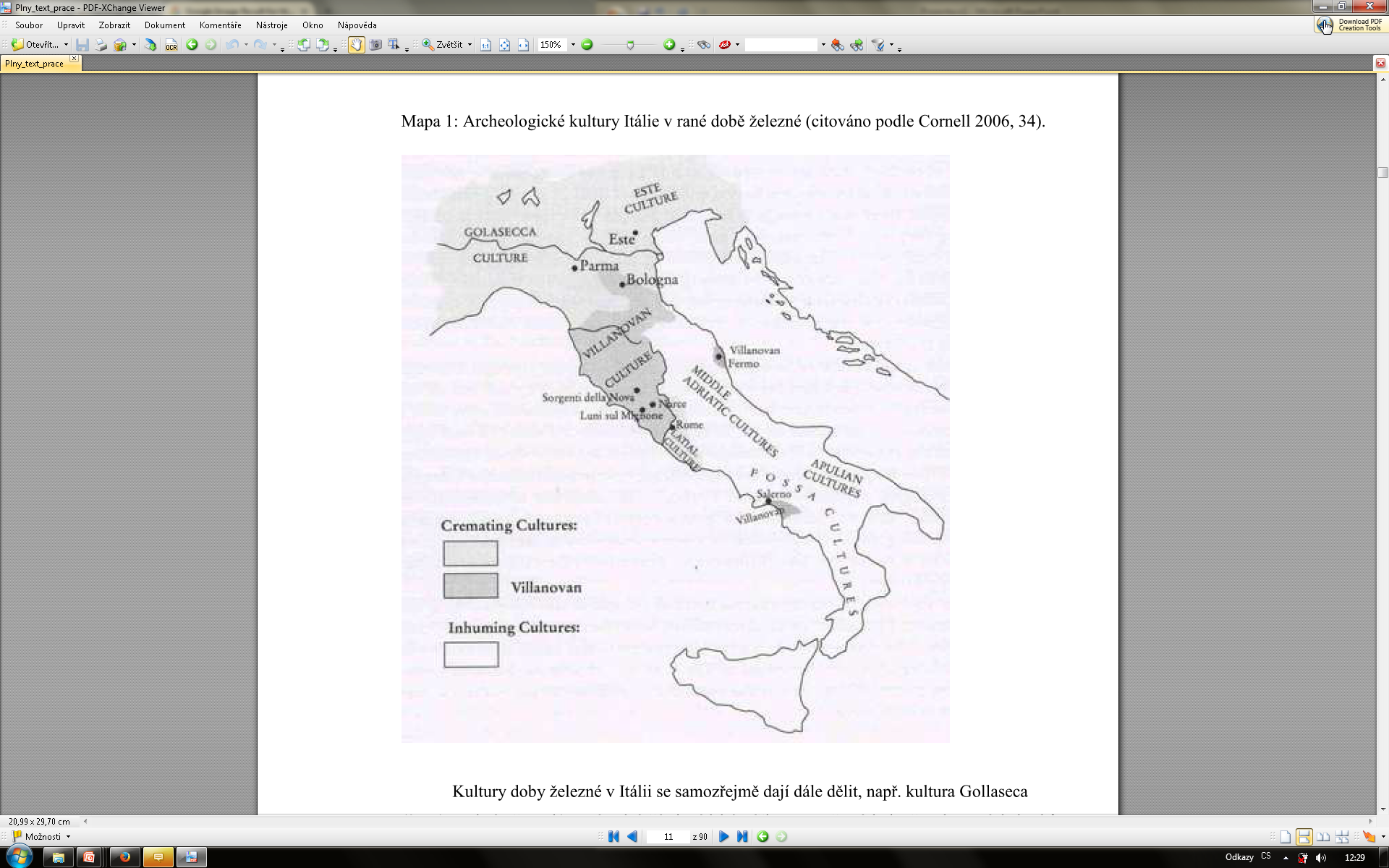 Taliansko - kultúry doby železnej
 2 skupiny – kremácia a inhumácia

Kultúry s inhumáciou

1. Campánia, Lukánia, Bruttium – ovplyvnené gréckymi kolóniami

2. Apúlska kultúra – charakteristická keramikou - apúlska geometrická (unikátna) 
- 4 podskupiny: Daunijská (Dauniovia), Peucetijská, Messapijská, Canosanská (neskoršie)
tvary: 
kráter s rúčkami a širokým    
      okrajom           
kráter na nôžke
dvojposchodový džbán 
askos

dekorácia: geometrická

výroba: v ruke, len niektoré najkrajšie krátery na kruhu

farby: červená a tmavofialová na svetlom pozadí
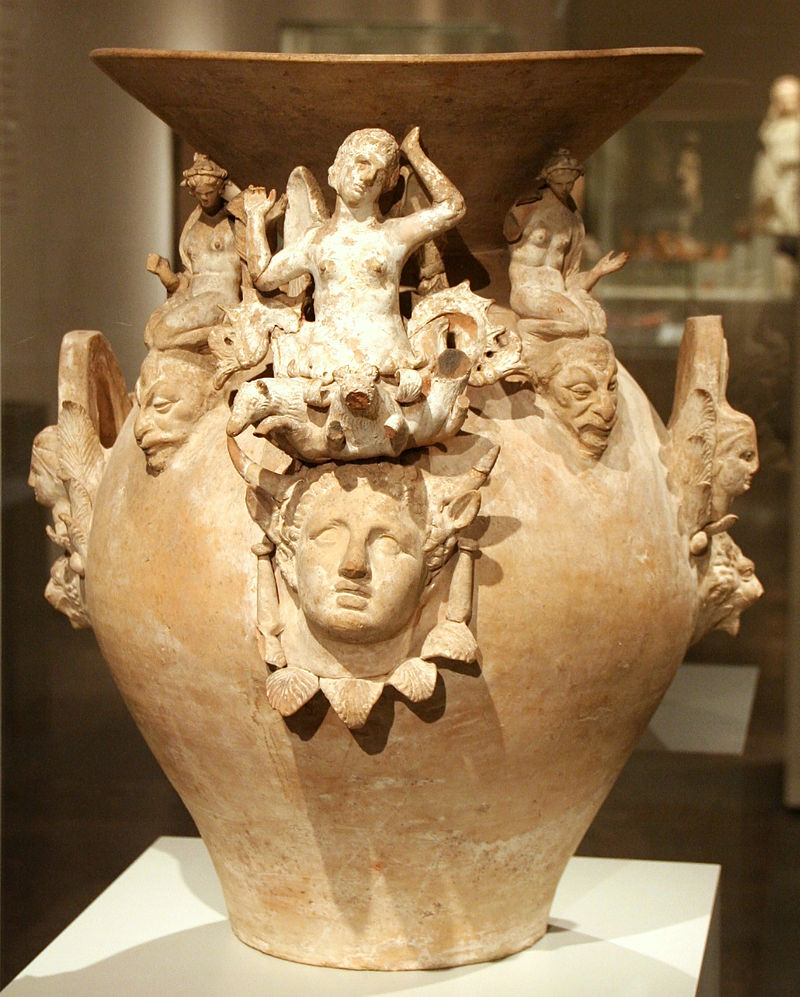 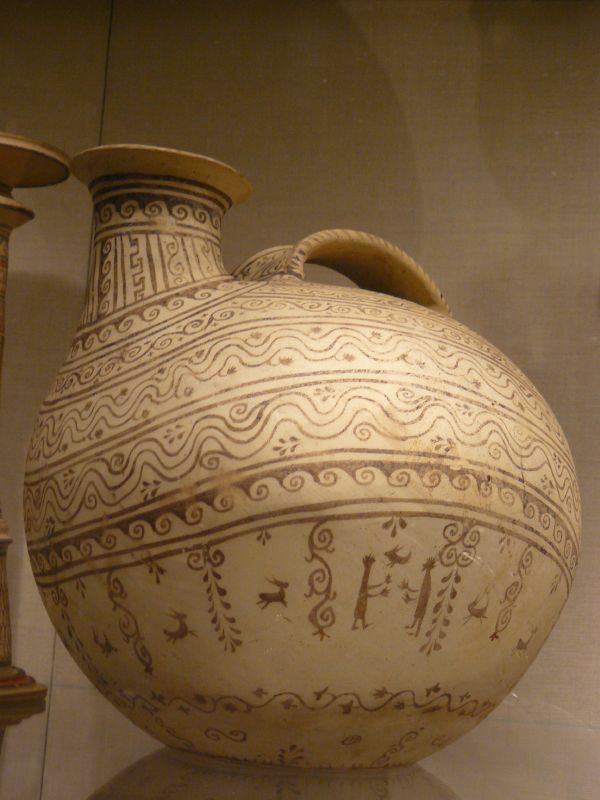 3. Adriatická kultúra
 horšie charakterizovateľná
 pár výnimočných nálezov
 vojenská spoločnosť

a) Pohrebná stéla z Novilara (Pesaro) – lov a vojna

b) Socha bojovníka v životnej veľkosti –  
    Capestrano, 6.stor. BC

c) Hlava s helmou z Ancony
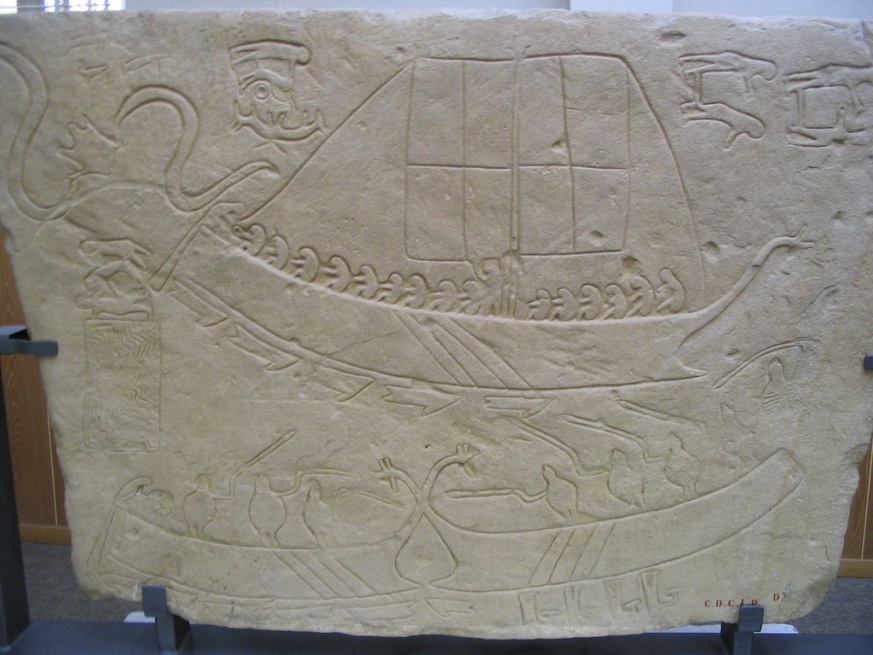 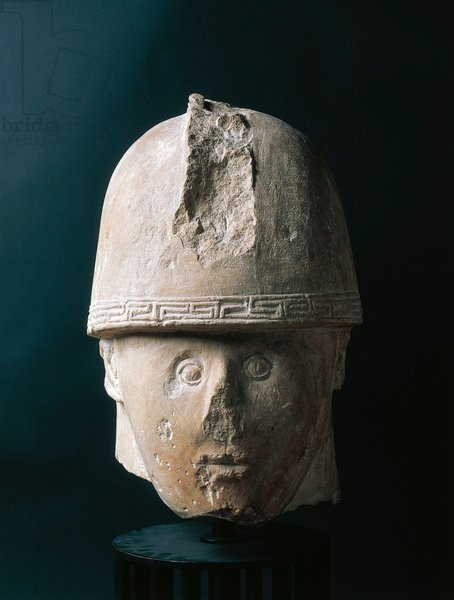 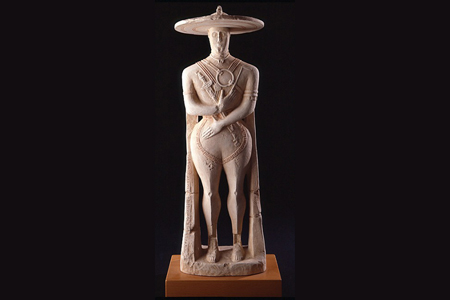 Kultúry s kremáciou 
- sever Talianska, okolo Tyrhénskeho pobrežia – Etrúria, Latium, Campánia

Golasecca kultúra 
- podľa pohrebiska
- ďalšie pohrebisko: Sesto Calende (12. – 4. stor. BC)
- hroby: importy od Etruskov, Grékov, Halštat, Latén
- osídlenie: domestikované zvieratá, pestovali strukoviny, obilie, zbierali orechy a ovocie
- kov málo
Hroby 
 pri cestách, bohatšie hroby – ochranný múr 
z kameňov
 kult predkov
 inhumácia alebo v ciste
 urny maľované s milodarmi
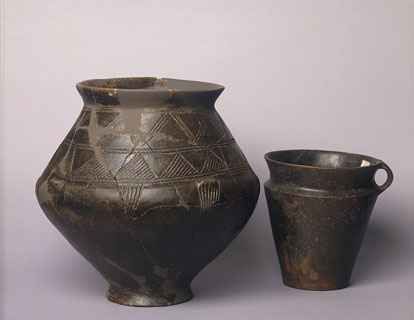 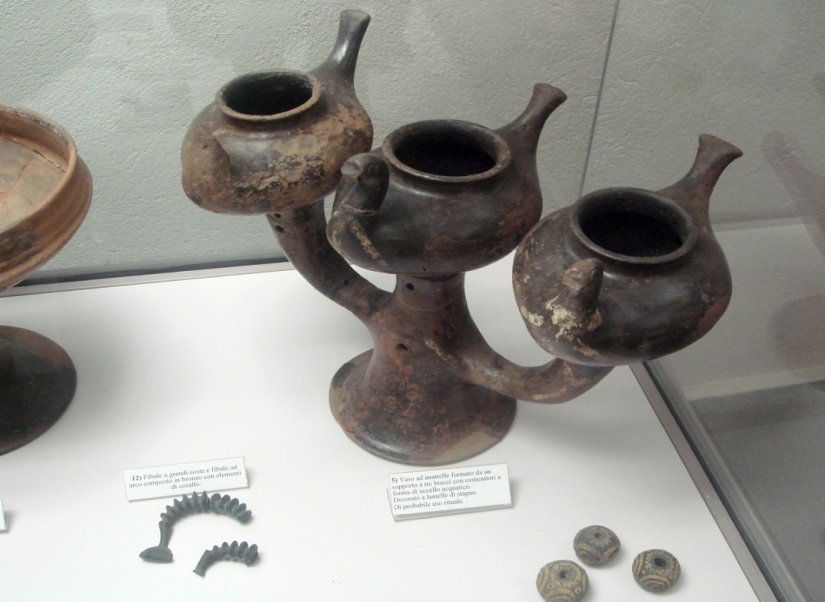 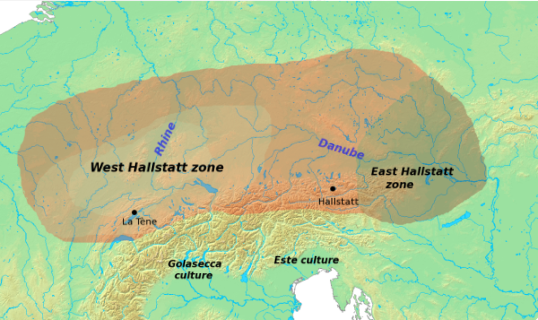 2.   Este kultúra 
-  9 – 3. stor. BC – Padova, Vicenza, Oppeano, Veronese, Este
- hlavný znak: produkcia prepracovaných bronzových predmetov s vytepávanou dekoráciou
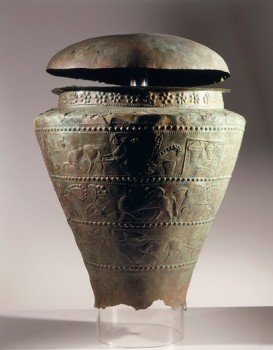 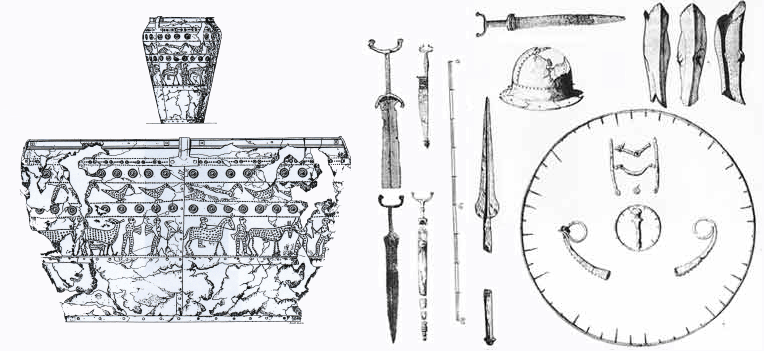 3. Villanova 

- 1200/1100 – 700 BC (1200/1100-900 BC – protovillanovská, 900- 700 BC villanovská fáza) 
 1853 – prvýkrát pomenovaná
 na severe a západe Talianska: Etrúria, Aemilia, Picenum, Lazio, Campania (Capua, blízko Salerna)

 urbanizácia Etrúrie, kontakty s cudzími kultúrami
- nálezy: predmety z hliny, bronzu, železa, kostí a jantáru
urny: bikonické, zakryté malou miskou, prípadne helmou v prípade mužských hrobov
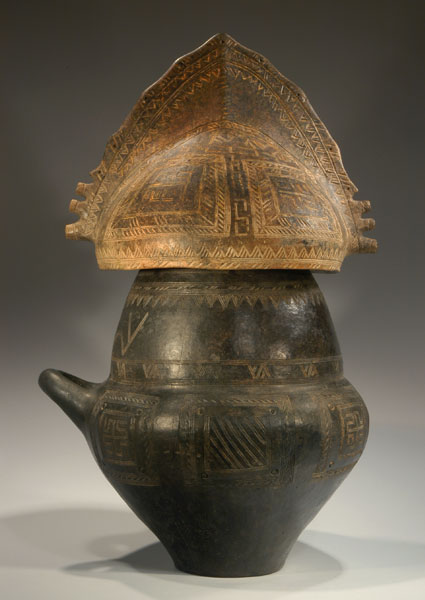 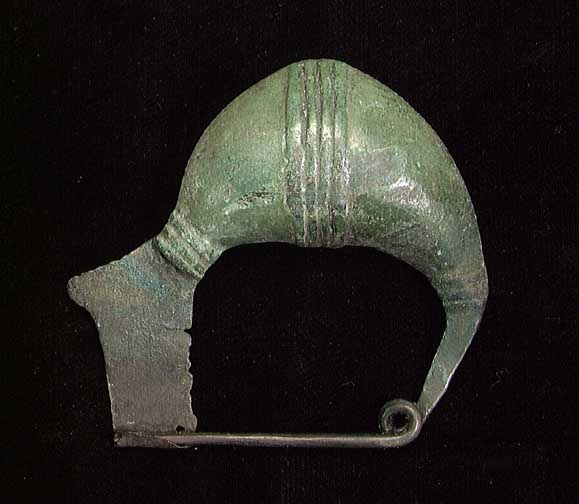 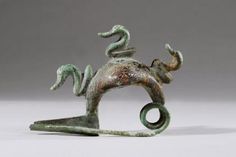 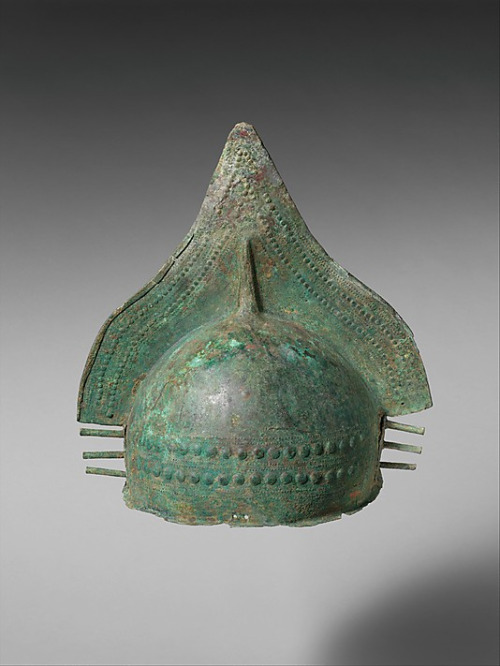 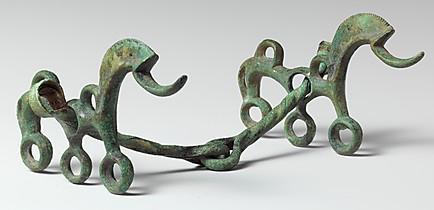 Keramika
- impasto – na hrnčiarskom kruhu
- výzdoba na keramike a kovových predmetoch: meandre, kľukaté čiary, linky...
- začiatok figuratívnej keramiky - malé sošky, figúrky zvierat: napr. nádoba z Bologne – výlevka v tvare býčej hlavy
 
- dračia spona – pozdne villanovská, ranne etruská
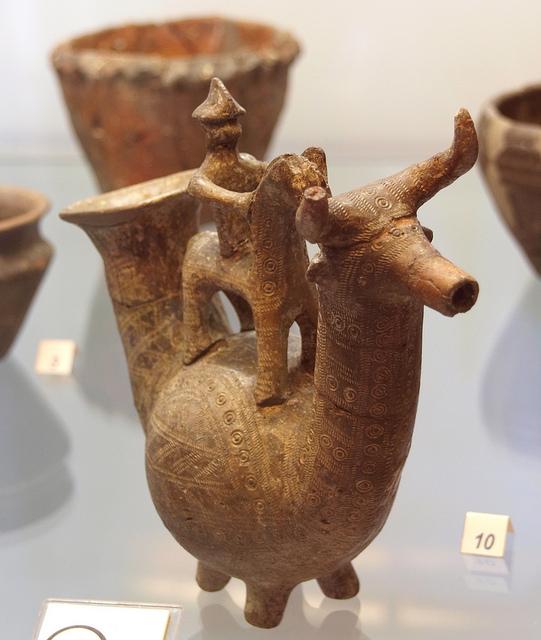 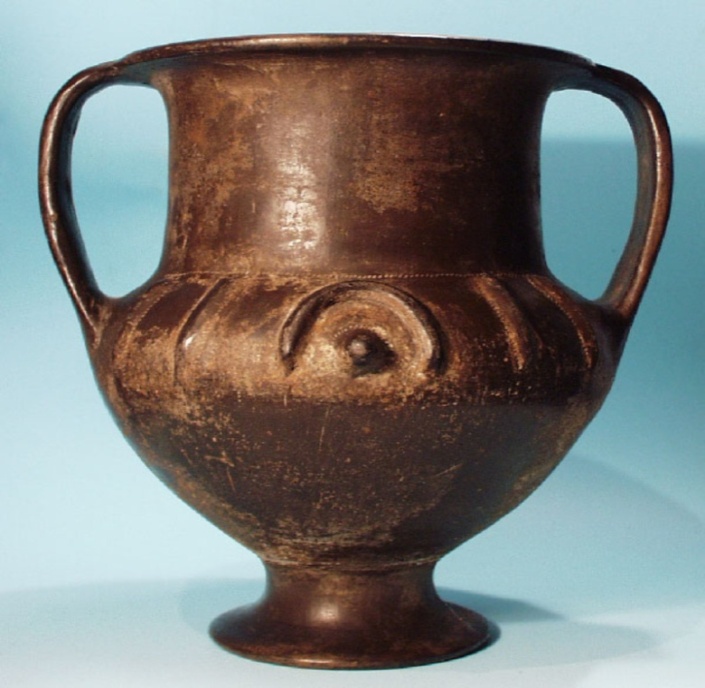 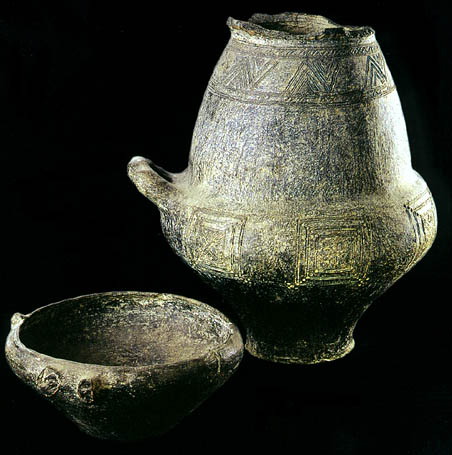 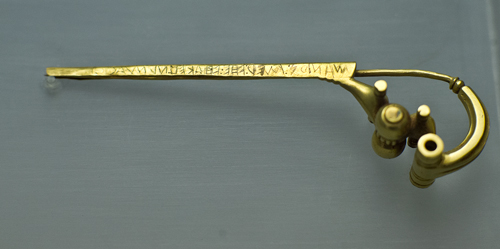 - lokálna varianta – Latijská kultúra
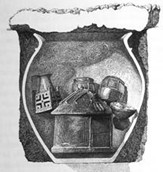 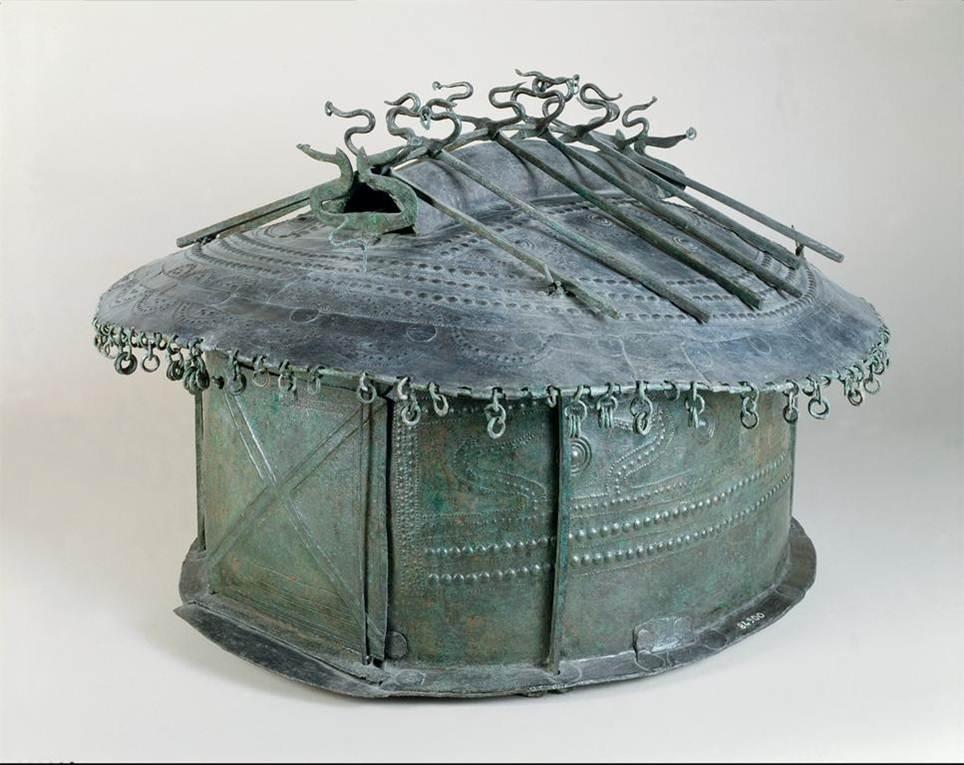 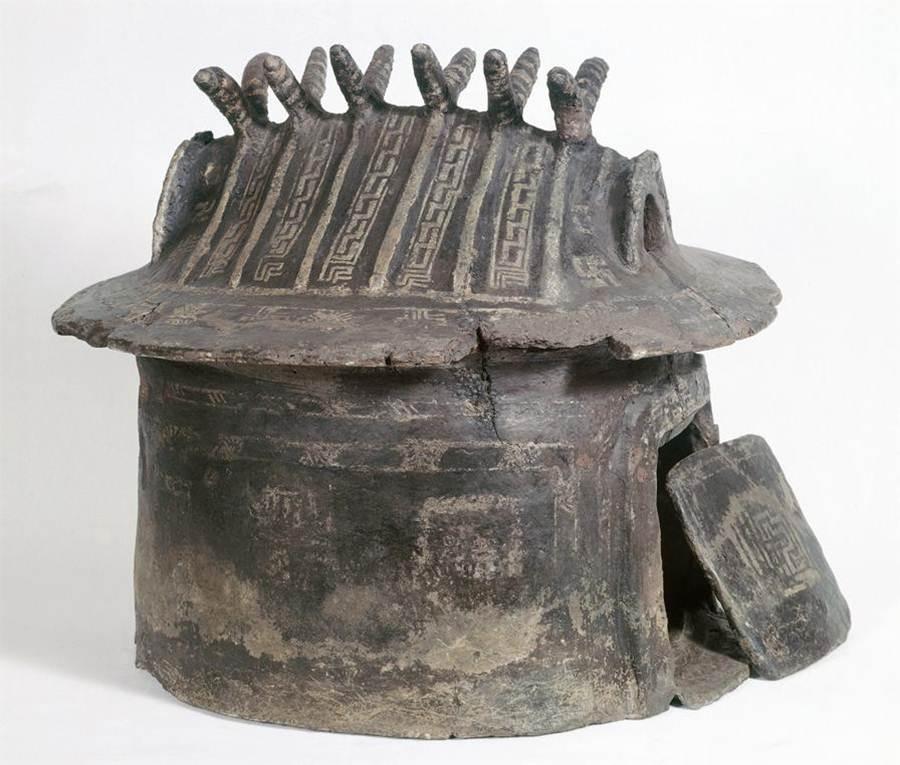 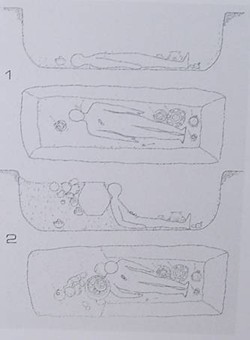 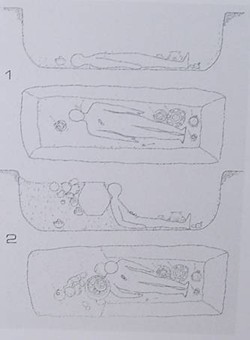 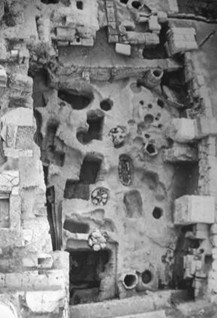 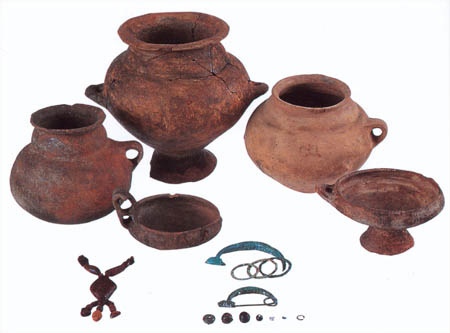 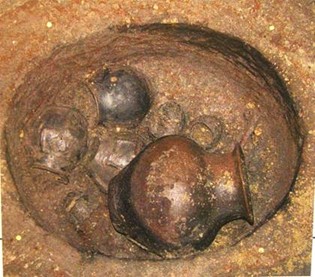 Kmene na území Talianska

Kelti
Ligúrovia
Venéti
Etruskovia
Italikovia
	Latinovia
	Faliskovia
	Kapenáti
	Pikéni
	Umbrovia
	Sabellovia
		Sabini
		Samniti
		          Lukánci
		          Bruttiovia
		Oskovia
		Kampánci		
Gréci
Apúlské kmene
	Dauniovia
	Peuceti
	Messapovia	
Kartáginci
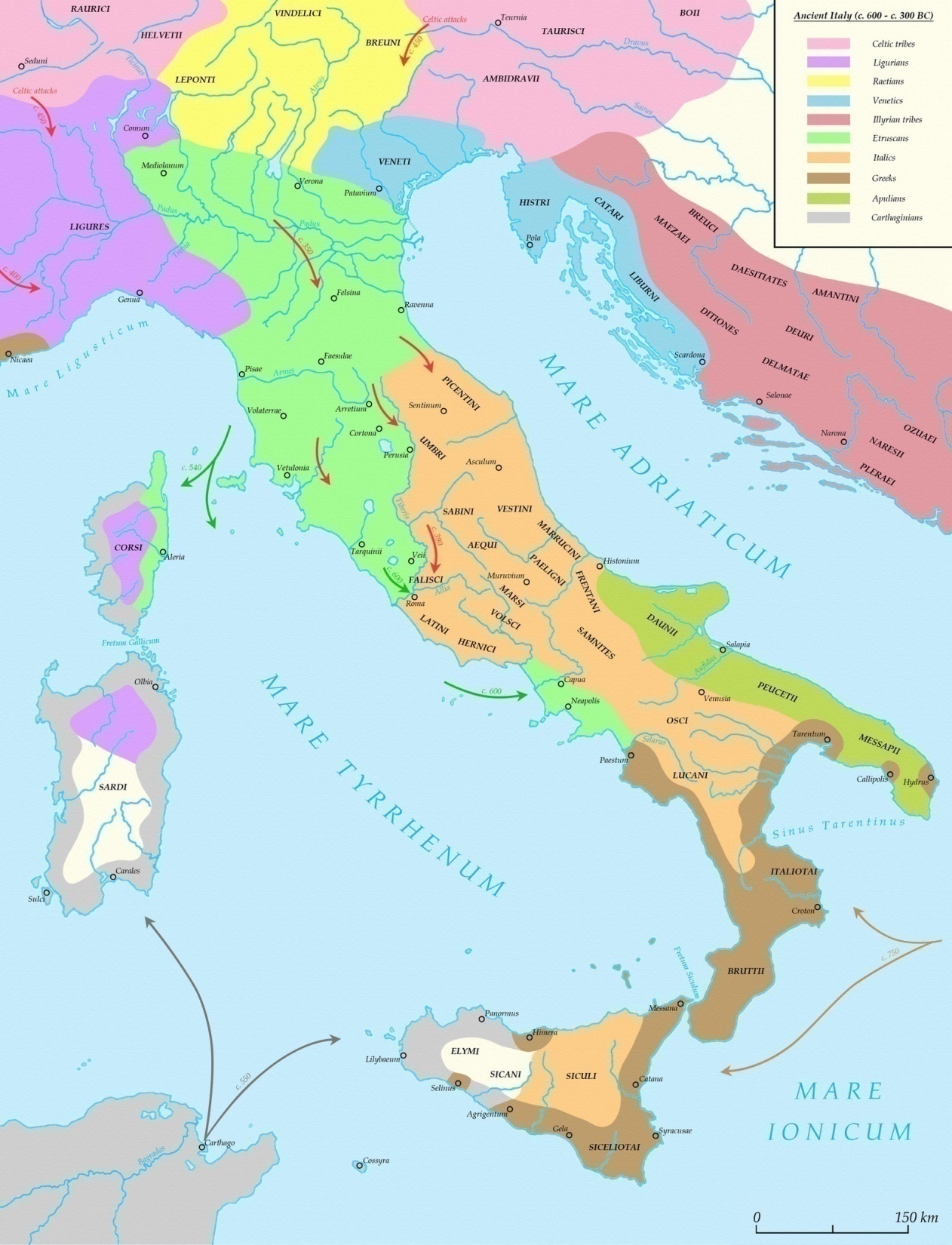 Ligúrovia 
 SZ Taliansko, kmeň ovplyvnení Keltami, nejasný pôvod
 tento kmeň – zlúčenie viacerých kmeňov, napr. Apuani 
181 BC – Rimania porazili, zmasakrovali 15000 vojakov, zvyšok deportovaný do Kampánie a Samnia
 hovorili indoeurópskym jazykom, boli vojaci
 dokázali vzdorovať Rimanom a postavili sa na stranu Hannibala
 kolonizácia a romanizácia Rimanmi
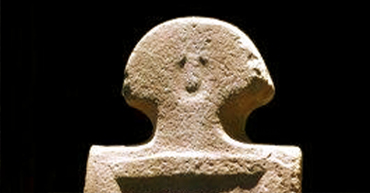 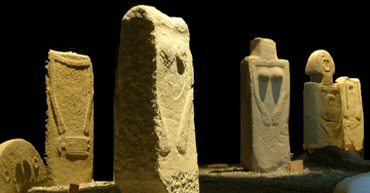 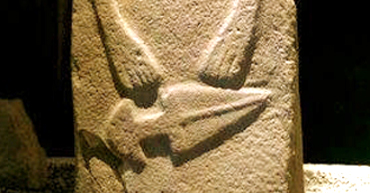 Venéti
 severovýchodná časť Talianska, okolie Benátok, Padova
 indoeurópsky jazyk – podobný latinčine a jazyku Oskov
 kmeň ovplyvnený aj Keltami
 1. st. BC – jazyk nahradený latinčinou
 podporovali Rím a zhromaždili vojsko pre boj s Hannibalom
 181 BC – Aquileia – založené Rimanmi, hlavné mesto
 postupná romanizácia
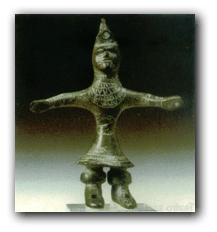 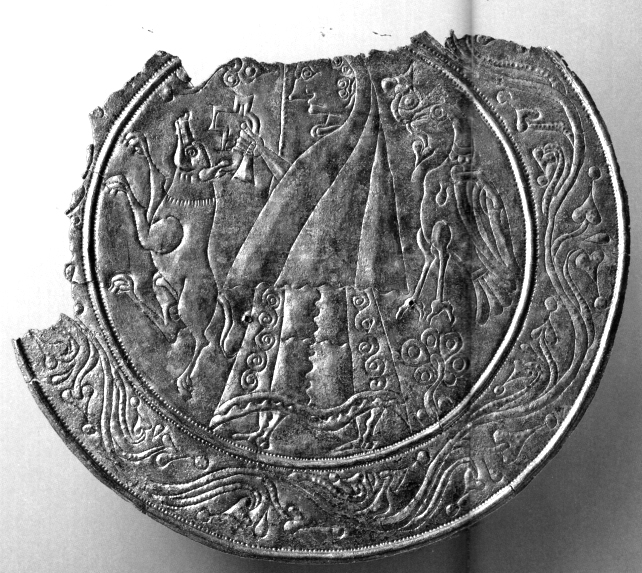 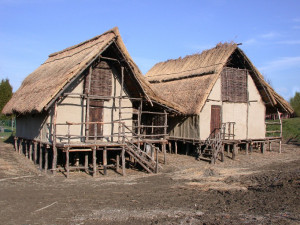 Italikovia
 nedostatok archeologického materiálu na rozlíšenie
 skreslené písomné pramene – zač. 5. stor. BC – vzťah medzi kmeňmi a Grékmi, popisy rímskych kolonizátorov
 rozdielny historický vývoj
 indoeurópske kmene, rozmiestnenie ustálené na konci 8. stor. BC 
 rozdiely medzi jednotlivými kmeňmi: odlišné životné podmienky

 2 jazykové skupiny:
latijsko-faliská
umbro-sabellská skupina
I
Latinovia
 centrálna časť Talianska – Latium Vetus, juh od rieky Tiber
 oblasť bohatá na drevo a dostatok pôdy
 Apeniny – stavebný materiál: tuf, travertín, čadič
 nezávislé mestské štáty s vlastným jazykom – latinčina (rôzne dialekty)
 kultové spolky: Alba Longa, Ferentium,...
 postupné rozvracanie jednotlivých spolkov
 vytvorenie Latinskej ligy – spoločná ochrana, pôvodný vodca Alba Longa 
 v pol. 7. stor. BC Rím zničil Alba Longa a prevzal moc
 498 BC – bitka pri jazere Regillus – Rím porazil zvyšok Latinskej ligy a prevzal moc v lige
 340 BC – vzbura v lige
 338 BC – liga porazená aj napriek pomoci samnitských kmeňov – rozpustenie ligy, vytvorenie jednotlivých dohôd s mestami (stratili nezávislosť, ale dostali rôzne stupne občianstva)
 počas Púnskych vojen – mestá lojálne
 Občianska vojna – všetky mestá dostali plné občianstvo a právo voliť
 antická tradícia: pôvodné obyvateľstvo pod vedením kráľa Latina s Trojánmi (Aeneas), Arkáďanmi (Evander) a Eleiania (Herkules).
 villanovská kultúra a jej miestna verzia látijská kultúra, kon. 8. stor. BC nárast  bohatstva v hrobkách – vznik elít
 iné kmene na území Latia: Sabini, Volskovia, Aeguiovia, Hernici, Aurunci – podmanení hneď v začiatkoch rímskej expanzie
Faliskovia
pravý breh rieky Tiber, sever od Ríma
 mnohí ich považovali za Etruskov (Strabo, Diodorus Sicílsky, Livius, Plutarchos)
 územie prirodzene chránené: Monti Cimini, Tiber, Monti Sabatini, vulkanické jazerá
 mytologický pôvod: obyvatelia z Argu – podobnosť kultu Juno s Hérou v Argu
 od 8. stor. BC – etruské vplyvy (etruské nápisy)
 hroby: domáca keramika, talianske bronzy, orientálne importy
 politicky spojení s Etruskami (Veje) a bojovali proti Rimanom
 po boku Etruskov aj pri porážke Vejí
- ďalšie boje: 358 BC – porazení a donútení k spojenectvu, 241 BC vyvraždenie a presídlenie obyvateľstva
 centrá: Falerie Veteres, Nepi, Sutri, Falerii Novi

Kapenáti
Capena – vejská kolónia
 politicky spojovaní s Faliskami
 hraničné vplyvy: Etruskovia, Sabini, Latinovia
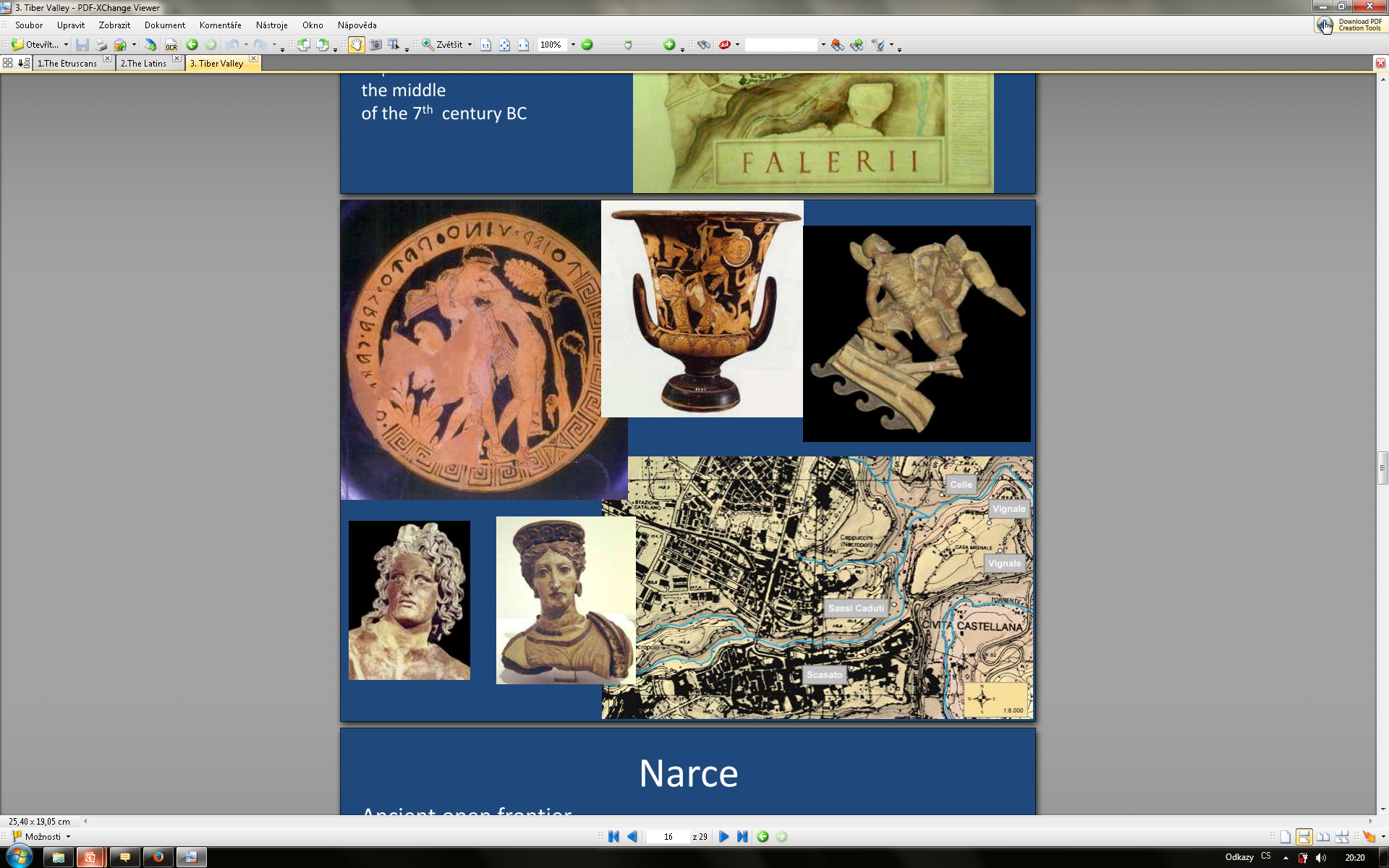 II
 umbro-sabellské kmene – prišli pozdejšie
 spoločný jazykový základ – oština (okrem Umbrov)

Pikénci

 severovýchodné pobrežie Adriatického mora
 Picenum
 množstvo údolí – viedli tadiaľ obchodné cesty spájajúce toto pobrežie s Tyrhénskym morom
 inhumácia
 Gréci zakladali kolónie: Ancona Numana
 interakcia s ostatnými národmi – hrobové celky: jantár, grécka importovaná keramika, bronzy
 rané sídliská: malé a krátkodobé, ťažko viditeľné stopy osídlenia
 mestá vznikajú až pričinením Rimanov v pol. 3. stor. BC
 spočiatku priateľské vzťahy
 centrá: Ausculum (Ascoli Piceno), Numana, Novilara
 rímske kolónie: Ariminum, Firmum
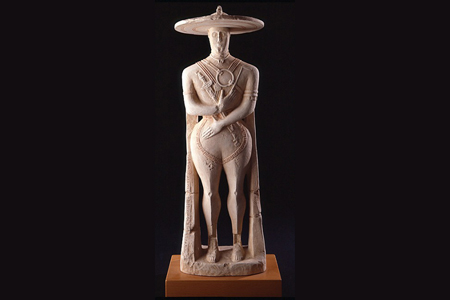 Umbrovia

 medzi Latiom a Picenom, pred príchodom Latinov
 niekoľko dialektov, podobné jazyku Oskov
 nepriateľstvo s Etruskami (možno preto vždy lojálni voči Rímu)
 Rimania postupne kolonizovali
 3. samnitská vojna – na strane Samnitov, porazení
 via Flaminia – Umbrovia pod prísnym dohľadom Rimanov
 postupne romanizovaní – podobnosť jazykov, bez násilia, nedochádzalo k väčším vzburám
 koniec samostatnej Umbrie – 310 BC – Q. Fabius Maximus Rullianus s vojskom prišiel až do mesta Camertes
 v priebehu 3. stor. BC stratili samostatnosť a vďaka rímskej diplomacii včlenení do vznikajúcej ríše
 po Občianskej vojne dostali 
plné rímske občianstvo
 ťažké rozoznať hmotnú kultúru –  
v hrobových celkoch etruské a rímske
importy
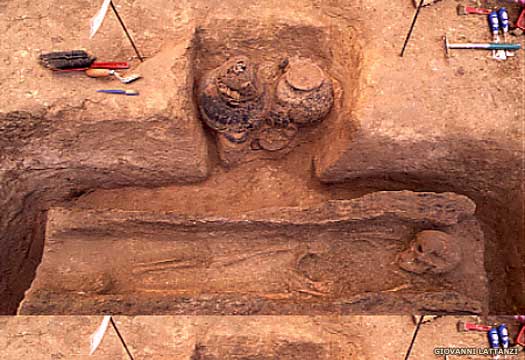 Sabellovia
 niekoľko italických kmeňov v strednej časti Apeninského pohoria: Sabini, Aequovia, Volskovia, Hernikovia (stredné Taliansko), Samniti, Oskovia, Kampánci, Lukánci, Bruttiovia (južné Taliansko)
	
A Sabini
 medzi riekami Nera, Anio a Tiber, na východe pohorie Apeniny
 Via Salaria

 4 teórie pôvodu: 
a) meno podľa božského syna Sabina, ktorý ľud doviedol z Testruno (dn. Amiterno)
b) obyvatelia peloponézskej Sparty
c) bývalí Umbrovia
d) autochtónne obyvateľstvo, predkovia Samnitov
od 6. stor. BC – doklady etnicity Umbrov a Sabinov (epigrafické pramene)

 dve skupiny:
a) preberali vplyvy od Etruskov, na brehu rieky Tiber – menšie výšinné mestské štáty – Cures, Eretum, Magliano
b) v Apeninskom pohorí – žiadne známky vzniku sídlisk až do romanizácie v 3. stor. BC

 hrajú dôležitú úlohu pri vzniku Ríma (pochádzali z tohto kmeňa Titus Tatius, Numa Pompilius, Ancus Martius, únos Sabiniek)
 doba kráľovská a republika – mnoho vojenských stretov
 definitívne podmanenie počas Samnitských vojen
 268 BC udelené plné občianstvo
B Samniti

- hovorili oštinou
 federácia kmeňov: Hirpini, Caudinovia, Caraceni, Pentrovia
 pol. zriadenie: konglomerácia osád, mestá málo
 zem rozdelená do administratívnych celkov – tuoto – každý kmeň mal vlastný celok s vlastnou vládou, navzájom spolu nebojovali
 kon. 5. stor. BC expanzia do Kampánie – ovládli Capuu, Cumae
 galský vpád do Talianska – 354 BC – bojovali na strane Rimanov
 potom nepriatelia Ríma – boli schopní bojovníci, dokázali odolávať rímskej armáde
 Samnitské vojny, bojovali na strane Pyrhu, Hannibala, proti Rímu aj v spojeneckej vojne
 82 BC - L. Cornelius Sulla – zmasakroval
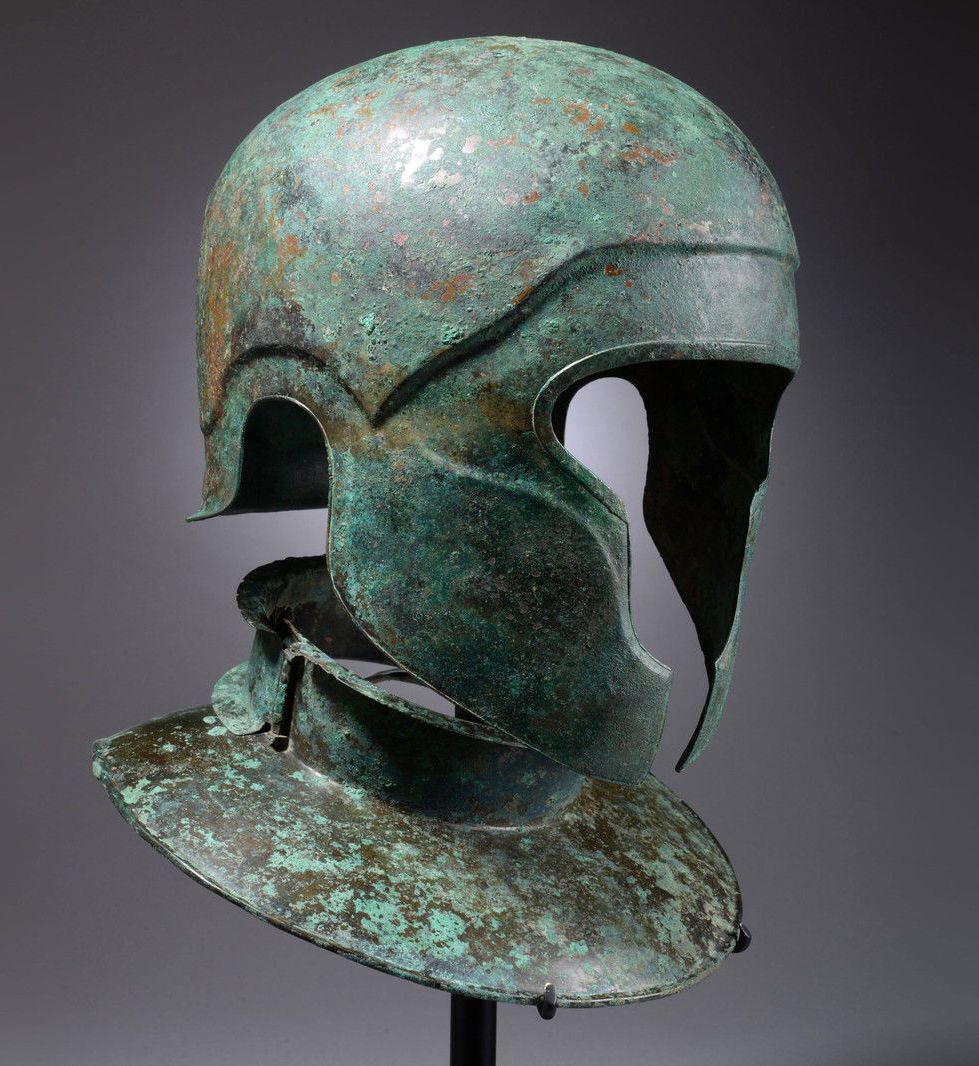 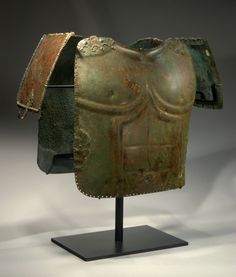 Ba Lukánci
 južne od Samnitov
 demokratická vláda, v čase nebezpečenstva volili diktátora
 napádali grécke kolónie, porazili napr. Tarent
 grécki usadlíci požiadali o pomoc Alexandra I. z Epeiru – 334 BC ich porazil, ale zabili ho
 bojovali na strane Samnitov, Pyrhu aj Hannibala
 stratili množstvo bojovníkov, krajina zdevastovaná vojnami
 rozšírili sa močiare a územie zostalo zamokrené takmer počas celého obdobia Rímskej ríše
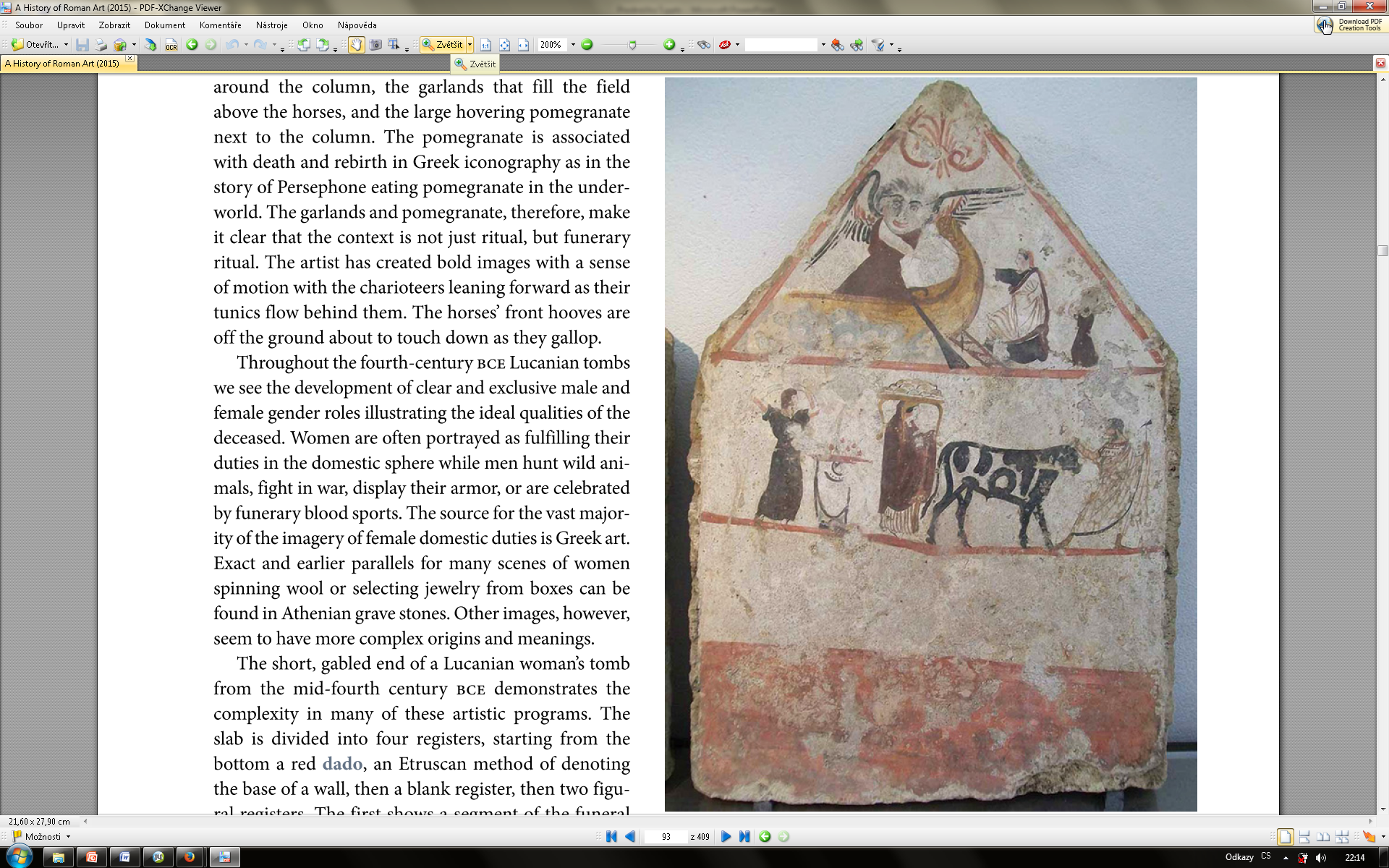 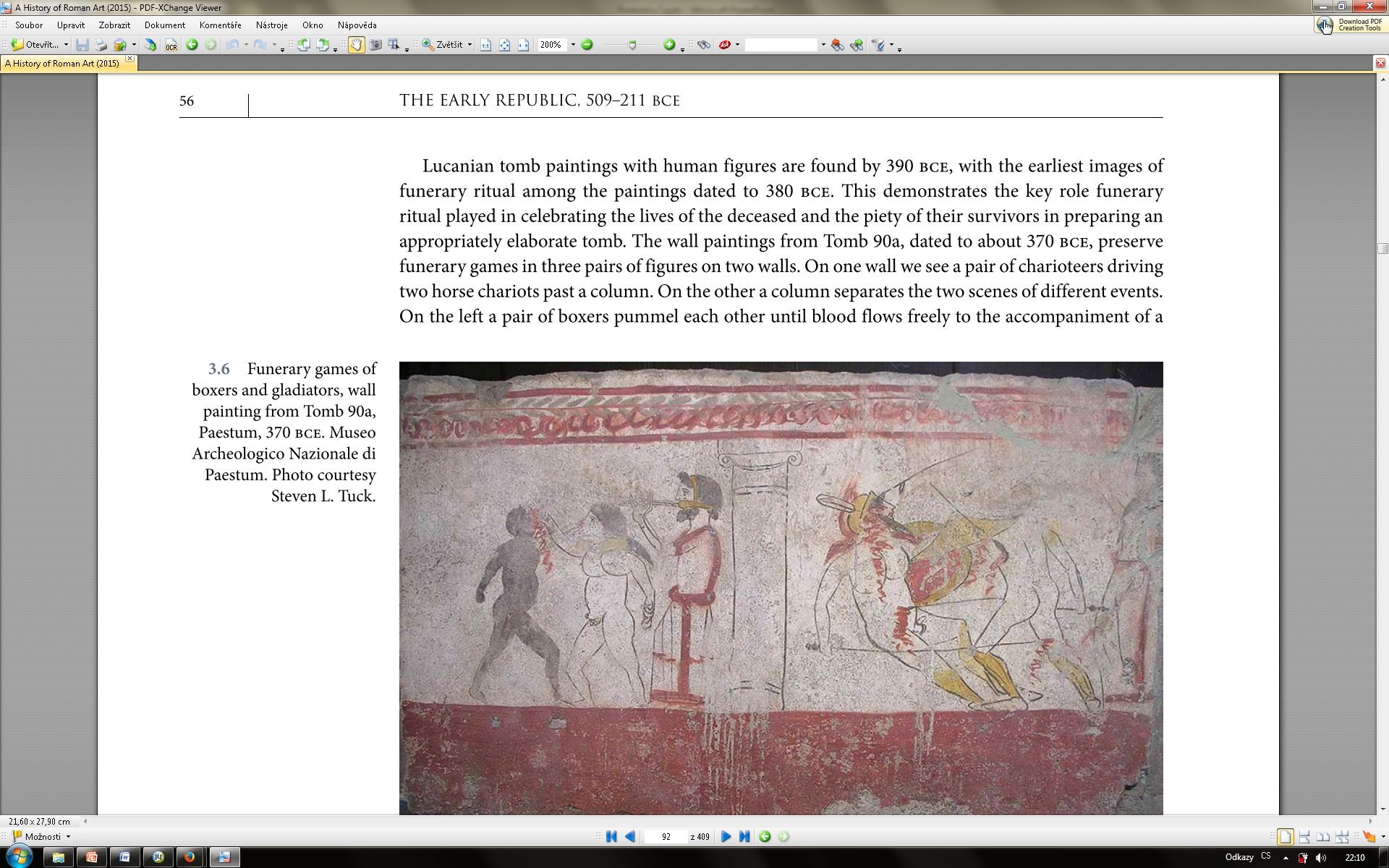 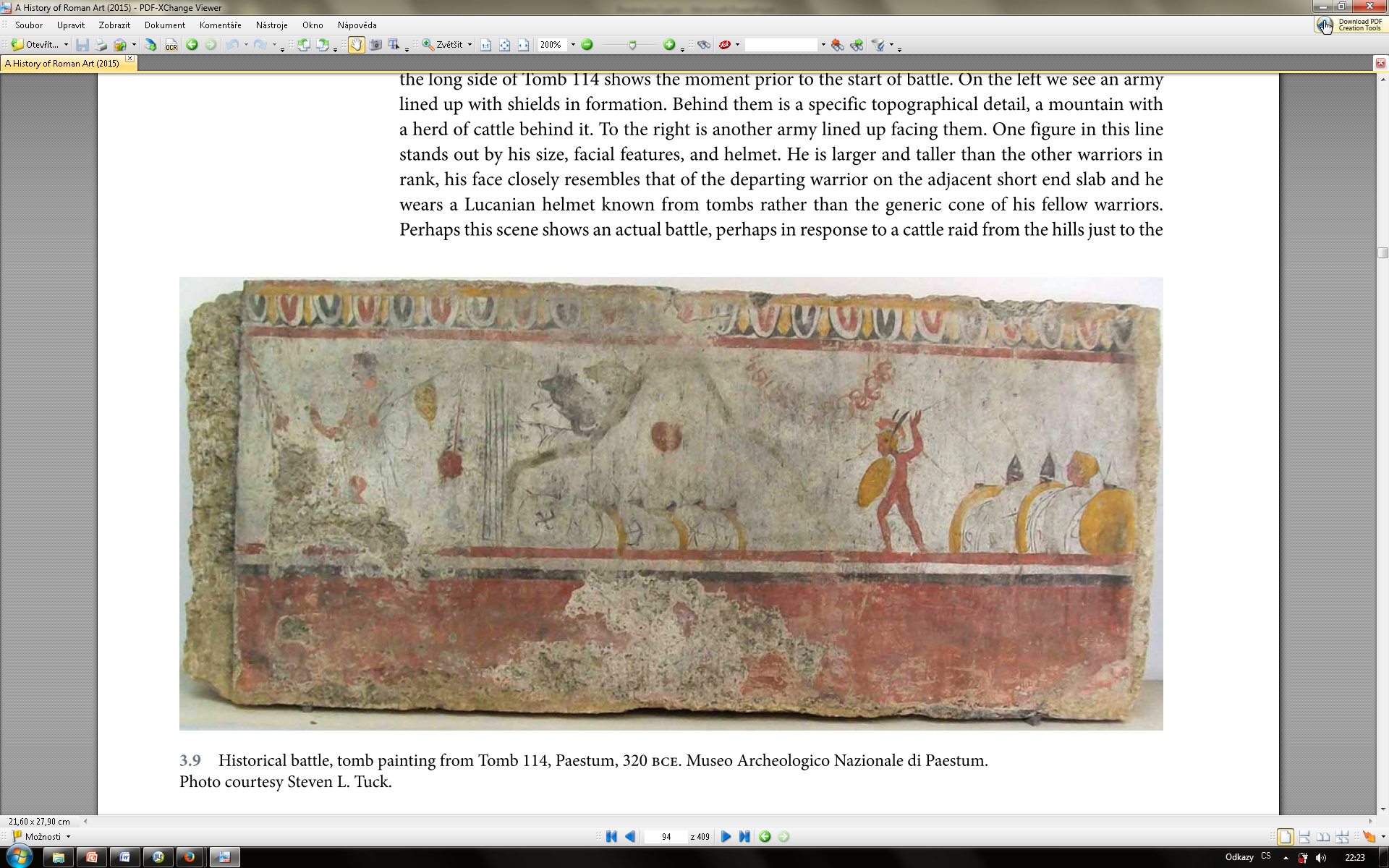 Bb Bruttiovia

 na juh od Lukáncov
 pôvodní obyvatelia napr. Penotrianci boli podrobení Lukáncami okolo 400 BC
 356 BC – zmiešaná skupina miestnych obyvateľov a Lukáncov povstala proti nadvláde a vyhnala Lukáncov – dostali meno Bruttiovia
 podmanili si aj niektoré grécke mestské štáty – napr. Croton
 Lukánci uznali ich nezávislosť a spojili sa s nimi v boli proti Alexandrovi I.
 bojovali na strane Pyrhu aj Hannibala
 po Hannibalovej porážke a jeho návrate do Afriky s ním mnohí odišli a bojovali pri Zame
 Rimania – trest – obrali ich o slobodu, nízke postavenie v spoločnosti, územie kolonizované a čoskoro jazyk aj kultúra zmizli
C Oskovia

 jazyk oština – indoeurópsky, podobný latine
 územie Kampánie a Latia
 úrodná pôda lákala gréckych kolonizátorov a potom aj Etruskov
 už od 7 stor. BC pod cudzím vplyvom
 samostatnosť stratili počas 2. samnitskej vojny
 ďalšie kmene radiace sa k tejto skupine: Ausoni, Aurunkovia, Sidicinovia

D Kampánci

 oština
 8. stor. BC – územie kolonizované Grékmi (Cumae, Neapolis) a Etruskami (Capua)
 pôvodní obyvatelia asimilovaní alebo vyhnaní
 Kampánci vznikli splynutím pôvodných Oskov a Samnitov v 5. stor. BC
 strategické územie medzi Rímom a Samnitmi
 Via Appia do Capuy
 počas Hannibalovho útoku zostali lojálni Rímu, ale nakoniec otvorili brány Capuy a Hannibal si tam založil základňu
 291 BC – Rimania získali Capuu späť, zabili väčšinu populácie a územie bolo zabrané bohatými aristokratmi
 latifundia – obrovské plantáže, kde pracovali otroci
 Capua prosperovala až do konca republiky
E Japygovia
 kmene v Apúlií
 pravdepodobne z Illýrie
 používali formu italického jazyka, písali alfabetou
- Dauniovia, Peuceti, Messapovia
 konfederácia kmeňov
 severná časť helenizovaná, adoptovali grécku kultúru, bojovali na strane Rimanov proti Samnitom
 južná časť konzervatívnejšie, držali sa tradícií, bojovali na strane Samnitov, Pyrhu a Hannibala
 nakoniec územie zahrnuté do Rímskej ríše a jazyk prestal existovať
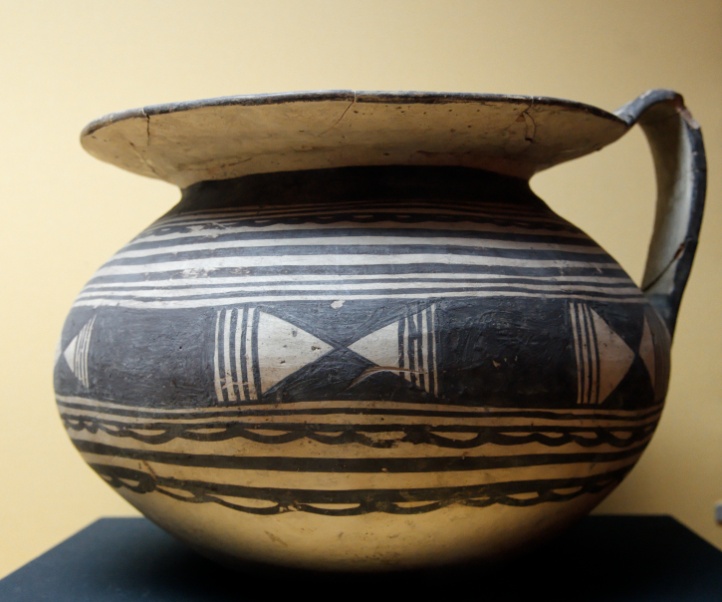 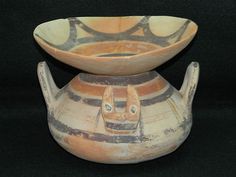 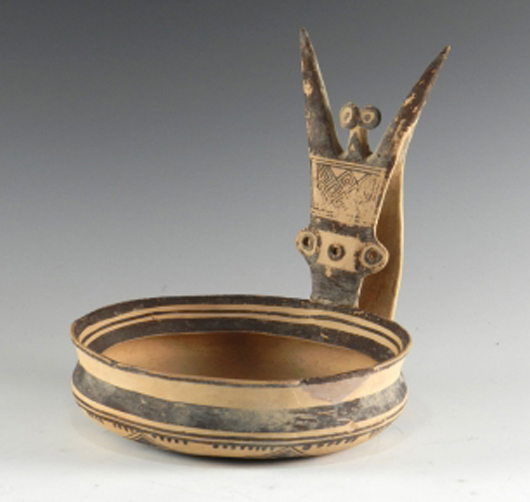 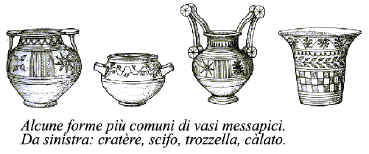 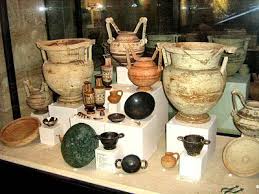 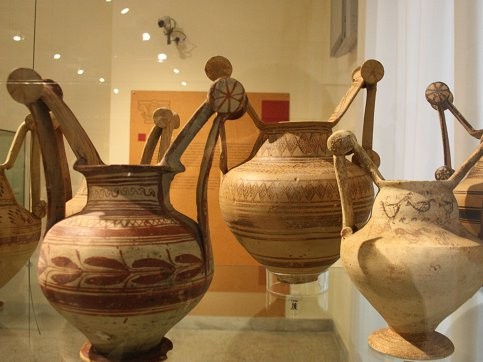 Sicília
 pôvodné obyvateľstvo: Elymovia, Sikanovia, Sikelovia, italické kmene
 ďalší usadlíci: Foiničania, Gréci, Kartáginci 
 212 BC – pád Syrakúz, romanizácia ostrova

Sardínia
 kultúra Nuraghic – meno podľa nuraghe – masívna kamenná štruktúra, stavané v dobe bronzovej 1800 – 1200 BC
 hustá sieť nuraghe – 3 kilometre štvorcové
 na ostrov prišli v dobe bronzovej
 ďalšia kolonizácia: Foiničania, Kartáginci
 miestny obyvatelia sa obrátili po pomoc k Rímu
 romanizácia ostrova, miestni obyvatelia ich stále napádali
 postupne asimilovaní
Kelti

 Keltoi, Galli, Galatai
 oblasť okolo Pádu a na úpätí Álp
 niekoľko kmeňov: Insubrovia (založili Miláno, 600 BC), Bójovia, Cenomani, Senoni
 obsadili sev. časť Talianska (porazili niektoré etruské mestá), prenikali na Balkánsky polostrov a ďalej do Grécka a Malej Ázie
 slúžili vo vojskách diadochov
 etnický pôvod nie je úplne jasný – predkovia v mohylovej kultúre alebo kultúre popolnicových polí
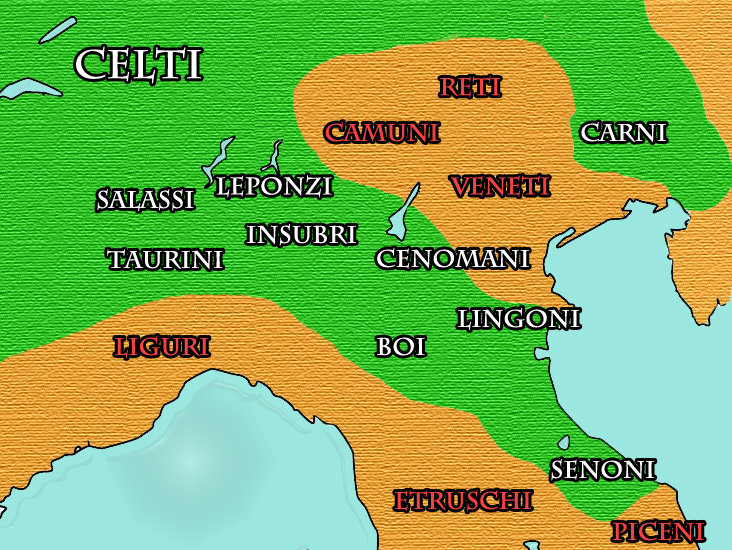 bojovali proti Rimanom (obsadili Rím 387 BC, Senoni)
225 BC – bitka pri Relamone, 222 BC – bitka pri Clastidium (Marcus Claudius Marcellus – porazení 
 často rebelovali
 nemali politicky jednotný štátny celok
 latinčina postupne vytlačila keltštinu a keltská kultúra romanizovaná
vynikali v hrnčiarstve, šperkárstve a emailárstve
 razba mincí
 na dvoroch vládcov – šperkárske dielne – grécke motívy, keltské prevedenie
 obľúbené motívy: ľudská maska, palmety, úponky, lotosový kvet, lýrovité a esovité útvary, špirály
 pôvodne plošné zdobenie sa mení na plastické
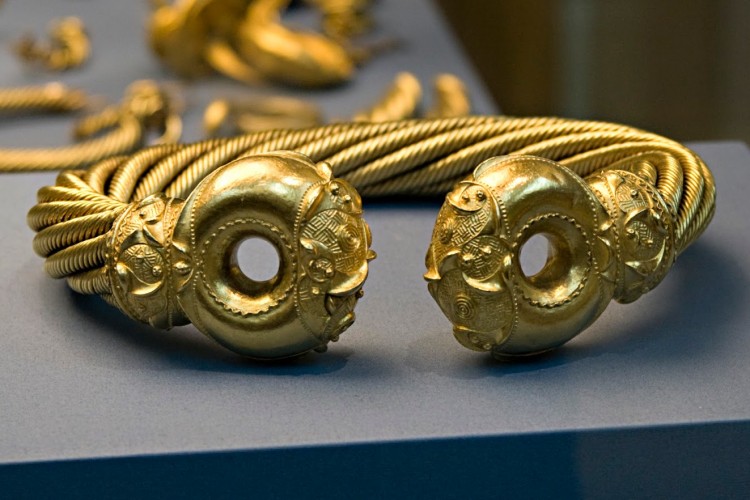 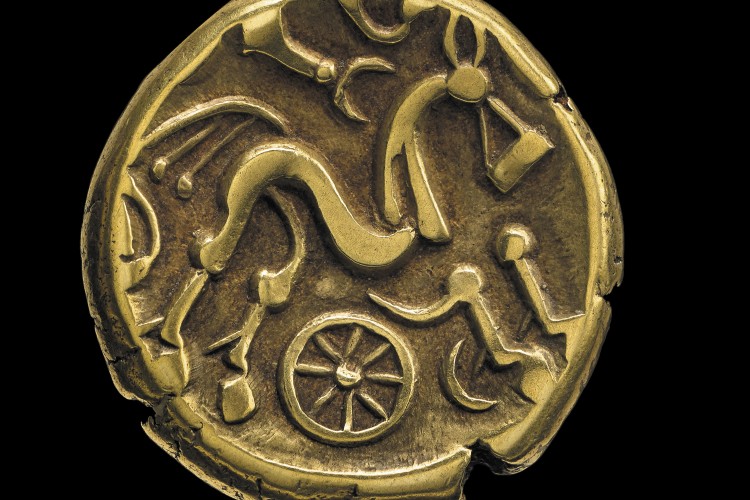 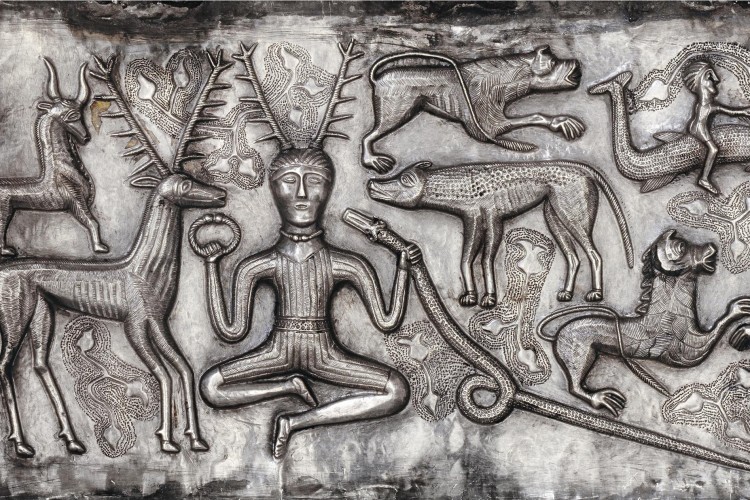 Gréci

 juh Talianska, Sicília – Magna Graecia
 8. stor. BC – hľadali novú pôdu a zdroje, s ktorými mohli obchodovať v Grécku
- kolónie prioritne na pobreží, vnútrozemie obývané pôvodnými kmeňmi (dostali grécke mená) – Pithekoussai, Cumae, Paestum
 mestá navzájom spolupracovali – spoločná ochrana proti miestnym obyvateľom
 najznámejší konflikt medzi Crotonom a Sybaris (Sybaris úplne zničené, odklonený tok rieky)
 vplyv na formujúcu sa rímsku kultúru, vzdelanie, politiku, umenie,...
- najväčší prínos: abeceda (eubojská) – Cumae, Etruskovia, Oskovia, Latinovia
 od 4. stor. BC strácali na význame, obrátili sa po pomoc do Grécka
 boje
 272 BC – pád Tarentu
 postupne celý juh ovládnutý Rimanmi, ale grécky vplyv stále trval
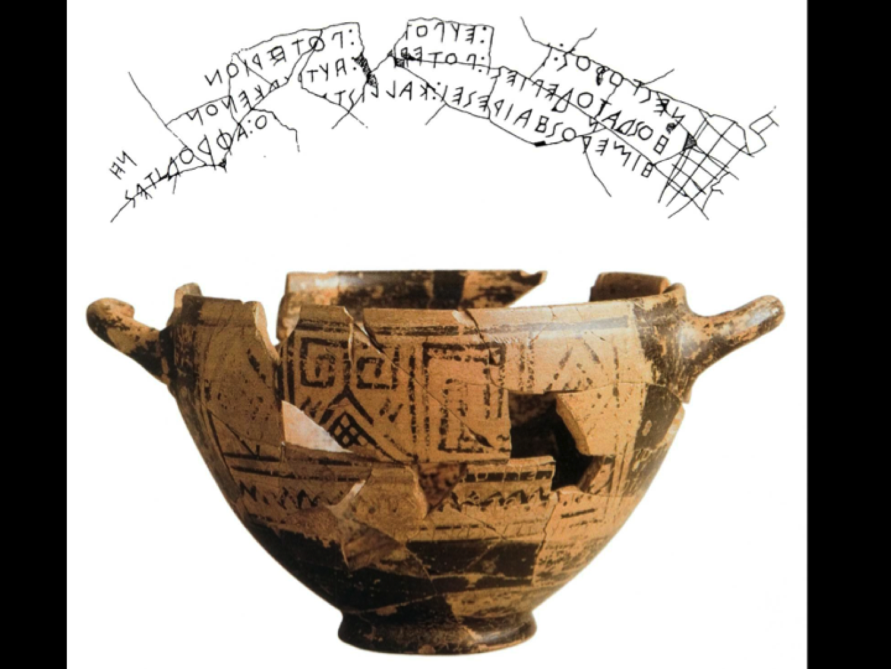 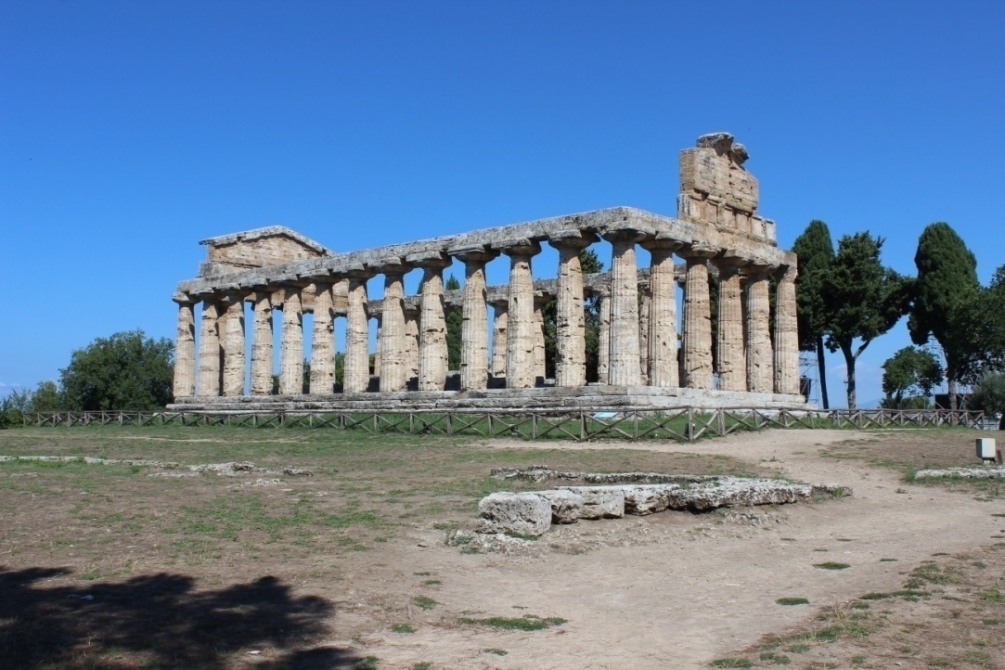 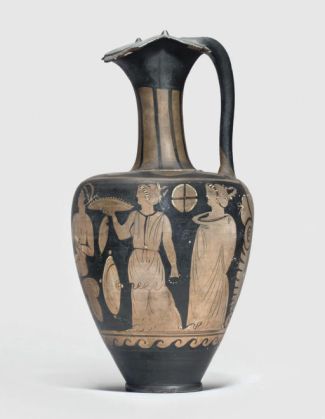 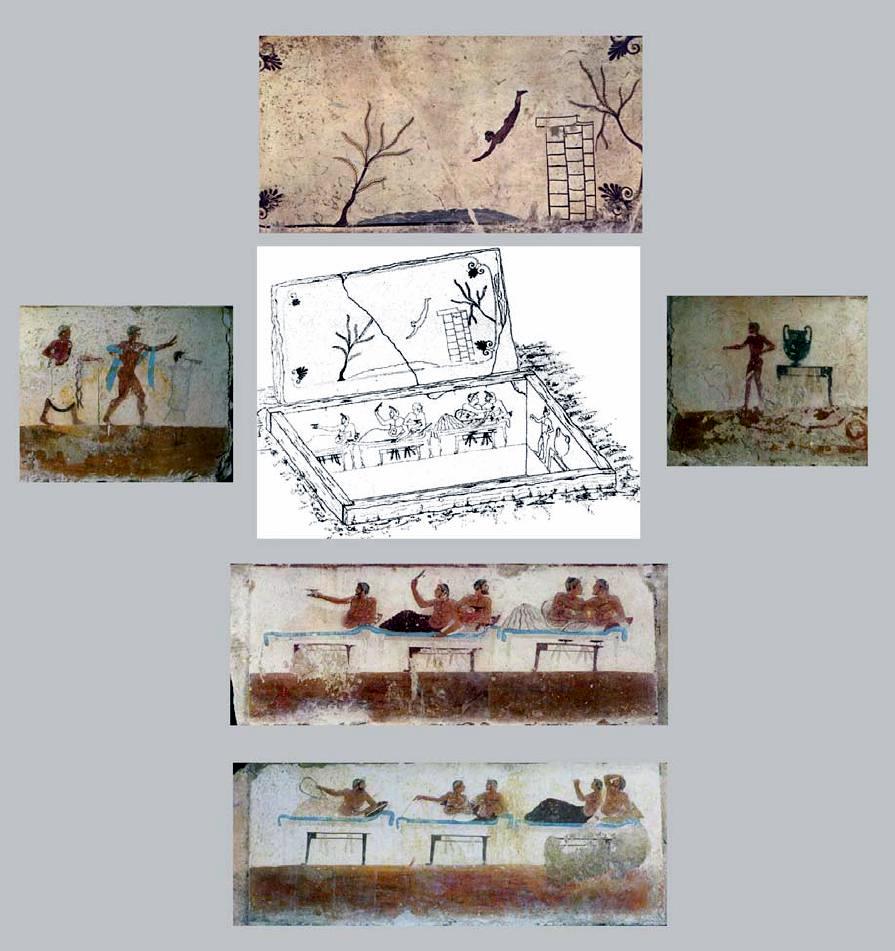 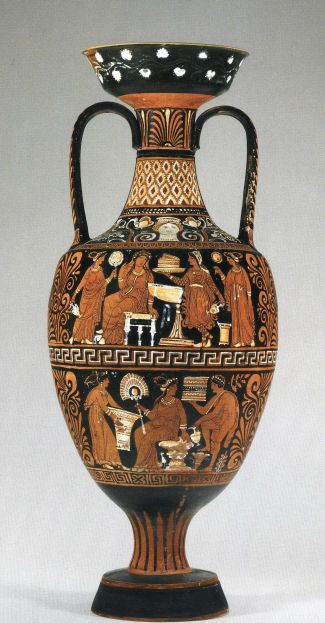 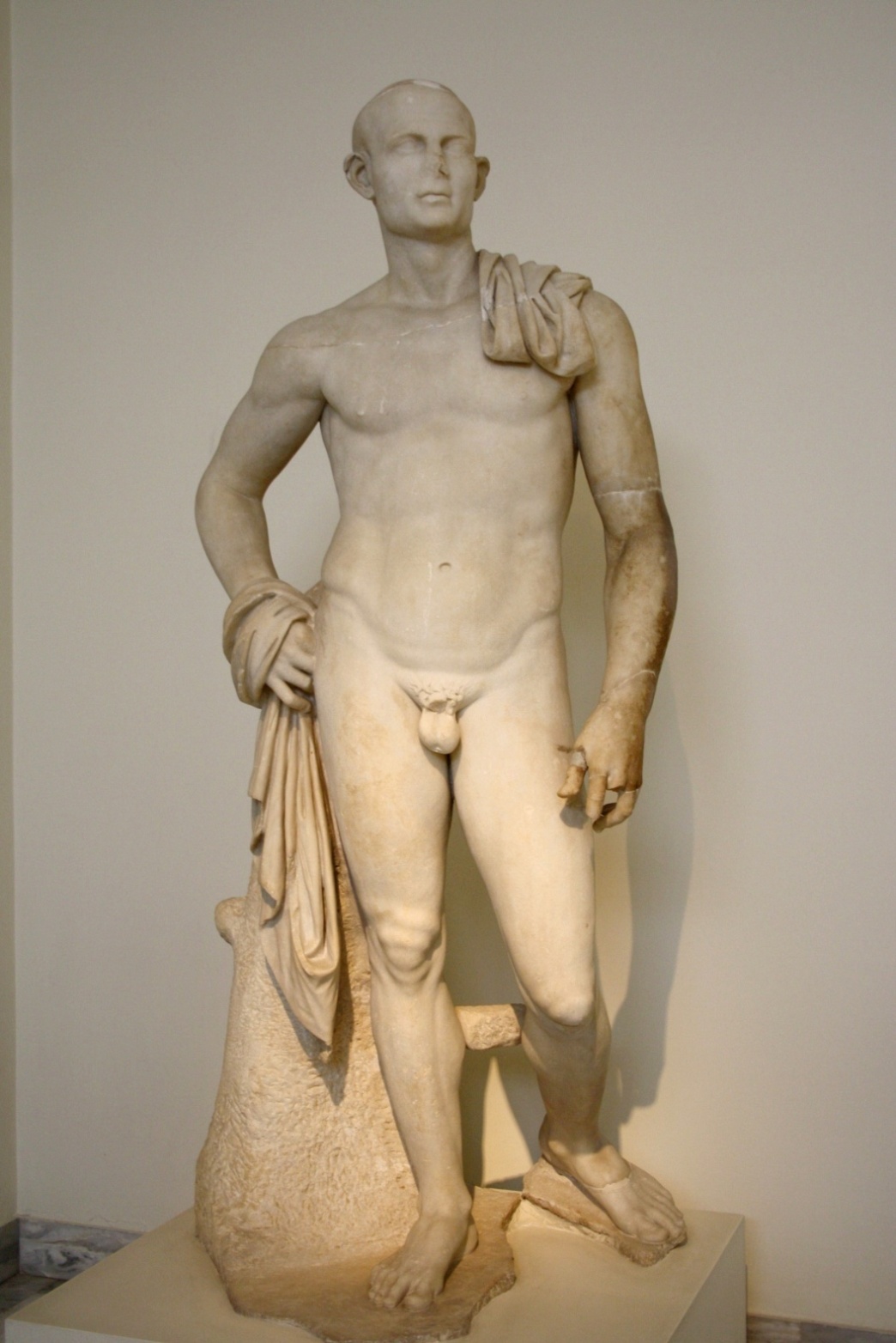 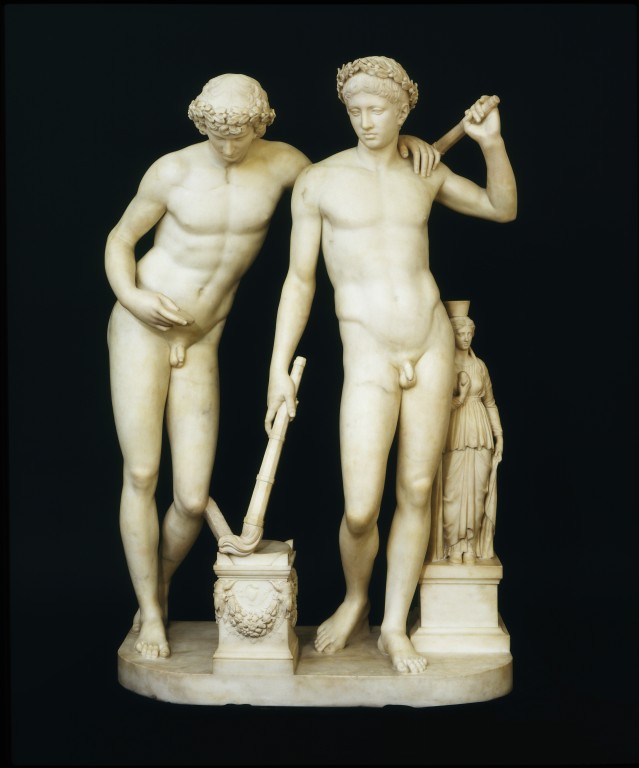 Etruskovia

 neboli indoeurópsky kmeň, možno z Malej Ázie (?)
 množstvo teórií o pôvode
 okolo roku 100 AD vymrela schopnosť rozumieť ich reči
 náboženstvo a rituály – dôležitá úloha v spoločnosti, rituály zaznamenávali písomne
 funerálne pamiatky: náboženské scény, bankety, tanečníci, muzikanti, ženy a muži spoločne
 základná politická jednotka: mestský štát
 medzi 9. – 6. stor. BC – územie od Pádu až po Kampániu
 často asimilovali cudzie kultúry
 na juhu expanzia zastavená Grékmi, vo vnútrozemí sabellskými kmeňmi
 400 BC – Kelti ohrozovali severnú hranicu, porazili niekoľko etruských miest a rozširovali svoju kultúru
 396 BC – pád Vejí
 etruské mestá sa postupne včlenili do Rímskej ríše
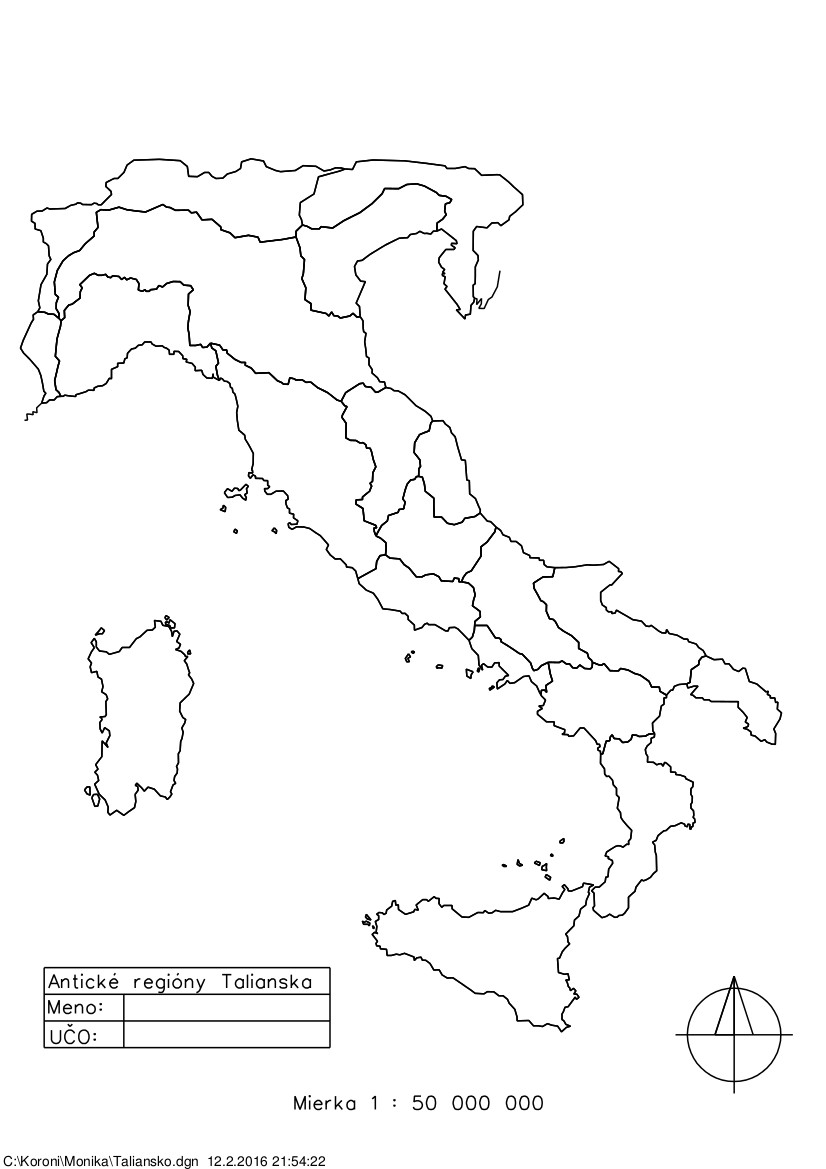 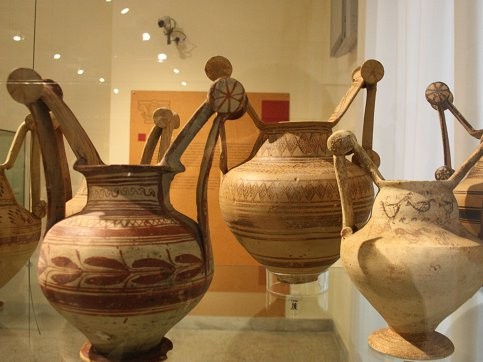 A
I
III
II
C
B
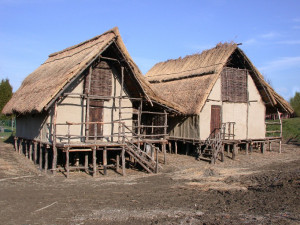 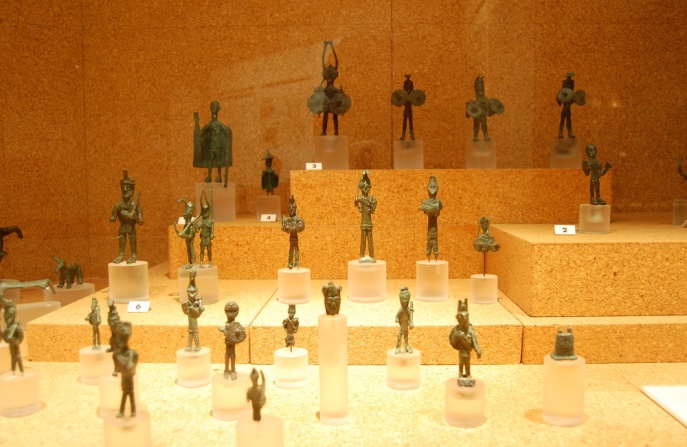 Rímske cesty
 budovali sa súčasne s rozširovaním miest v Taliansku, neskôr aj v provinciách
 rýchle spojenie – vojenské, obchodné – so vzdialenejšími oblasťami
 pôvodne len pre jednotlivých jazdcov, postupne rozširované
 v horských oblastiach – užšie, schody
 neskôr: chodníky po stranách (asi polovica cestnej plochy) a v strede vozovka (actus)
 staršie obdobie: 3,5 – 4 m, neskôr 6 – 8 m.
 4. stor. BC – počiatky dláždenia (vápenec, láva, čadič)
 2. stor. BC – štrkové cesty (štrk alebo dlažobné kamene kladené na vrstvu drobného kamenia alebo malty, pod nimi vrstva kameňov spojovaná cementom a pod ňou piesok, niekedy ploché kamene)
 náklady: štát, miestne orgány a vlastníci pôdy
 stavba: obyvatelia osád, Gaius Marius používal na stavbu vojakov
 opravy a udržovanie: curatores viarorum (v cisárskej dobe)
 mílniky
 najstaršie cesta: via Appia – kon. 4. stor. BC do Capuy, neskôr predĺžená cez Beneventum do Brundisia
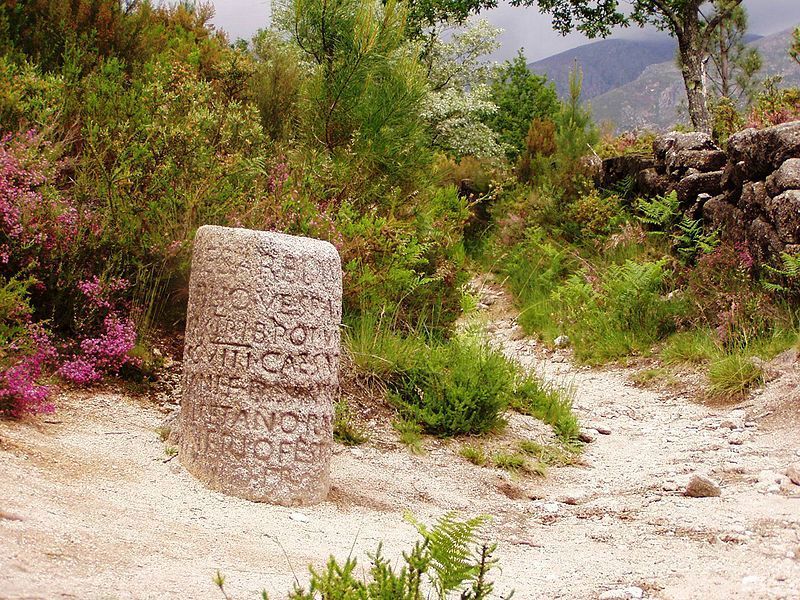 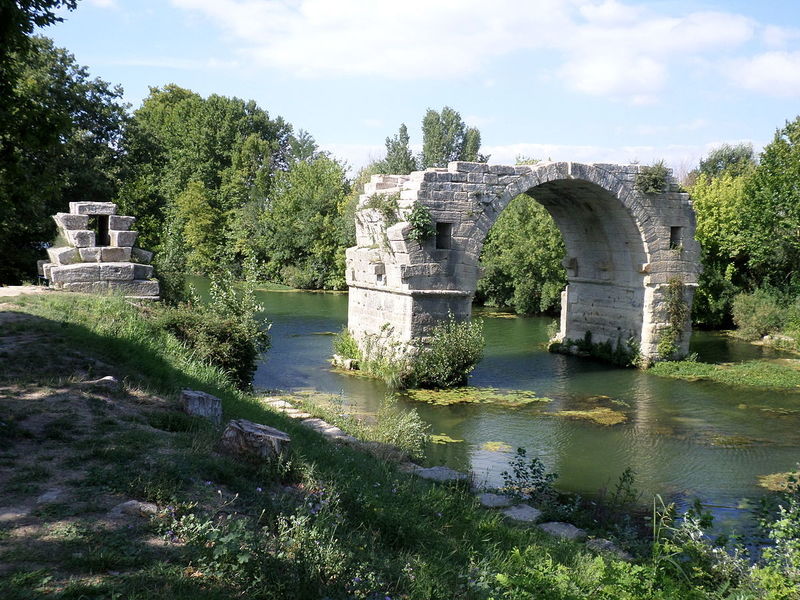 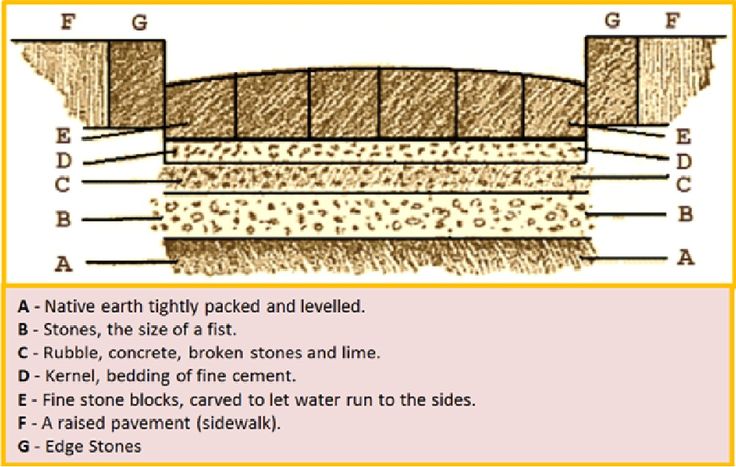 Via Cassia
Via Flaminia
Via Salaria
Via Nomentana
Via Tiburtina
Via Prenestina
Via Casilina
Via Tuscolana
Via Appia Nuova
Via Appia
Via Ardeatina
Via Ostiense
Via Portnense
Via Aurelia
Via Trionfale
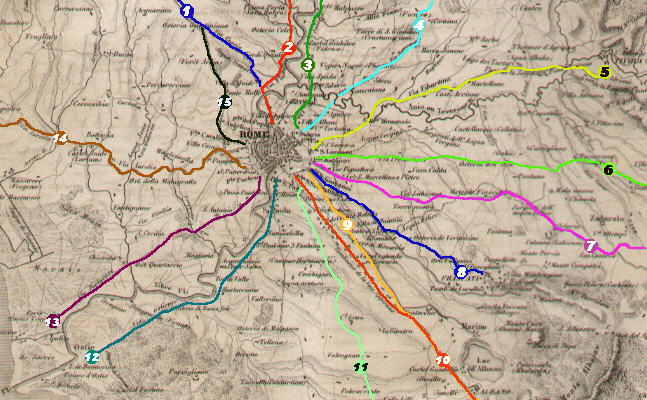 Cesty vedúce z Ríma

Via Cassia
 pri Mulvijskom moste sa oddeľuje od via Flaminia
 prechádza Etrúriou – blízko Vejí, Volsínie, Arretum Florencia
 spája sa s via Aurelia pri Lune
 Tomba di Nerone – sarkofág z obdobia vlády Antoninonvcov – P. Vibius Marianus a jeho manželka
 reliéf: Dioskúrovia, uprostred nápis
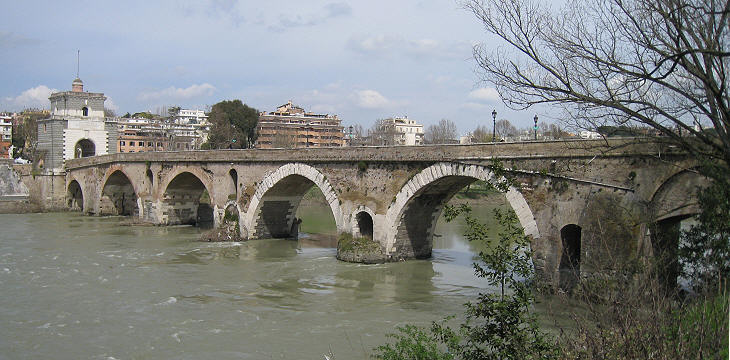 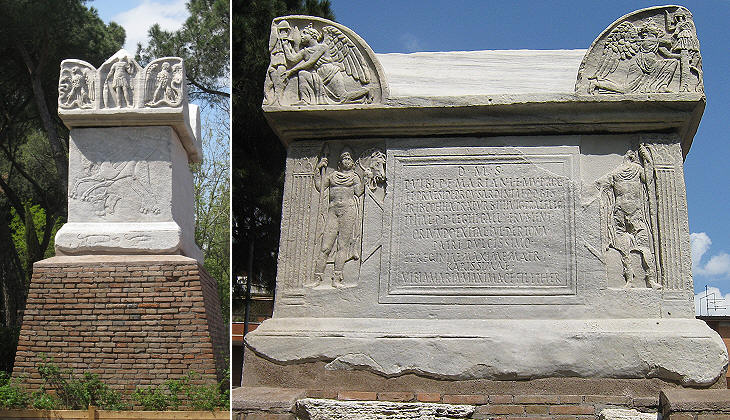 Via Flaminia
 z Ríma cez Apeniny do Ariminia (Rimini)
 hlavná cesta medzi Latiom, Etrúriou a údolím Pádu
 Gaius Flaminius, 220 BC – opravy: Augustus, Vespasián, Traján, 311 km
 zásobovanie Ríma pšenicou z údolia Pádu a str. Talianska
 z Ríma vychádza cez Porta del Popolo (Aureliovské hradby) a ďalej pokračuje cez Falerii, Orticoli, Narnia, Forum Flamini, Ancona, Cales, Ariminium
 villa ad Gallinas Albas (Villa Livia, Prima Porta), hrobka Nasonov, oblúk Malborghetto (312 AD) – na mieste Konštantínovho vojenského tábora
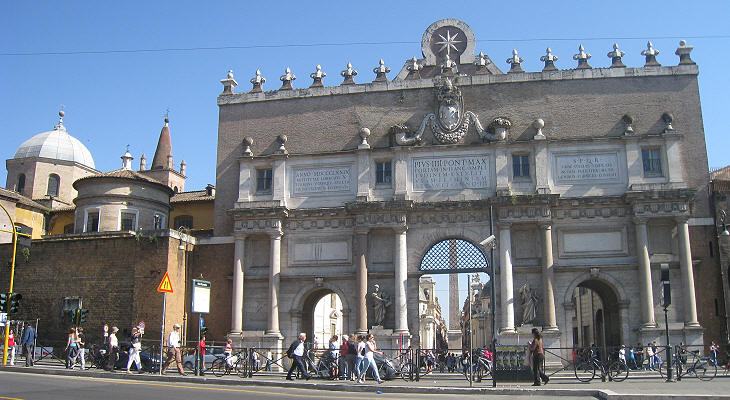 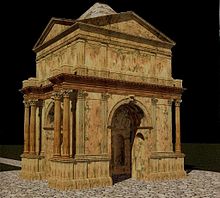 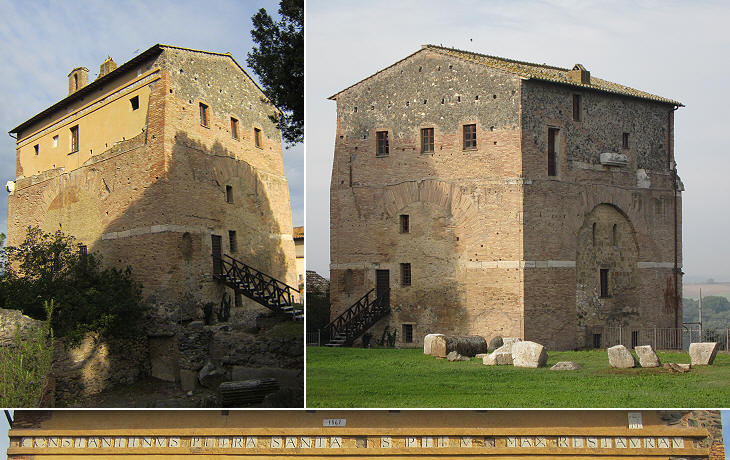 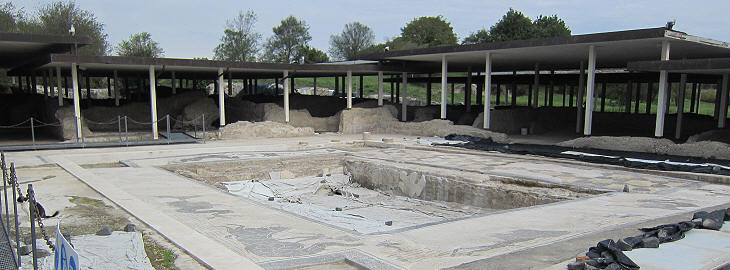 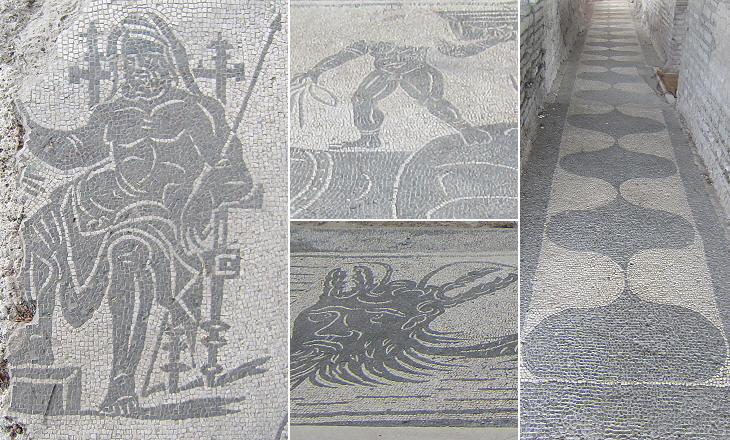 Via Salaria
 Rím (Porta Salaria), Rieti, Ascoli Piceno, Castrum Truentinum
 242 km
 Sabini si touto cestou privážali soľ od ústia Tiberu
 Priscilline katakomby – pochovaných množstvo pápežov medzi 309 – 555 AD, tri časti: arenario (najstaršia), Acilii, „grécka“ kaplnka
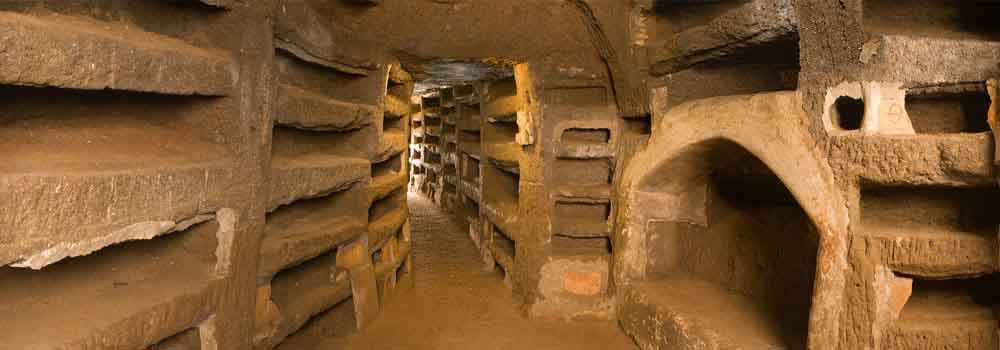 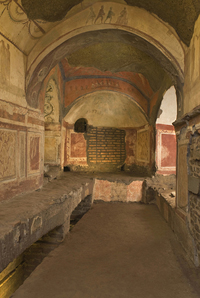 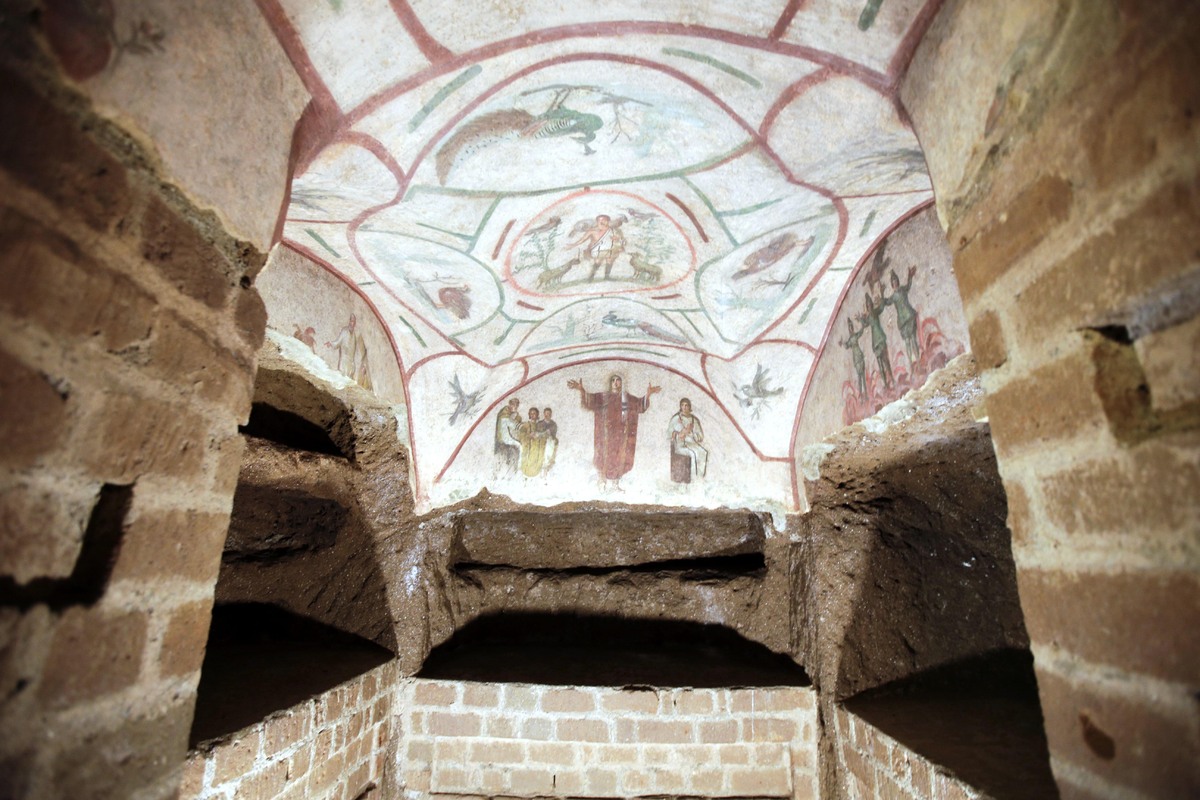 Via Tiburtina
 Rím (Porta Esquilina/Tiburtina), Tivoli, neskôr predĺžená až do Equi pod názvom via Valeria
 200 km
 Marcus Valerius Maximus, 286 BC
 dôležitá počas Samnitských vojen – rímska expanzia na východ
 opravy: Augustus, Caracalla, Titus
 pozdĺž cesty – travertínové lomy využívane na konci republiky a začiatku principátu
 hrobky
 bazilika di S. Lorenzo
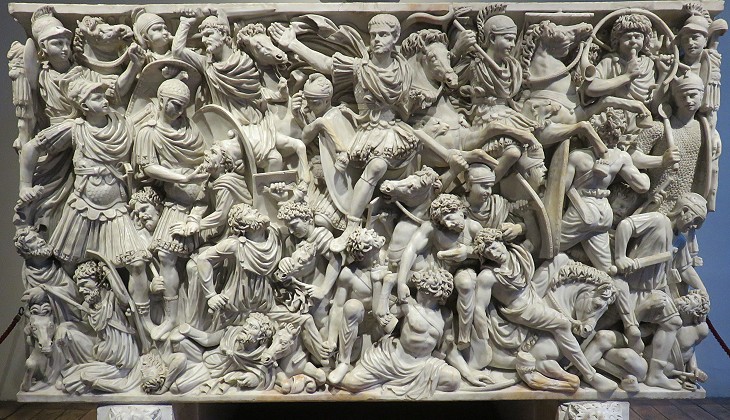 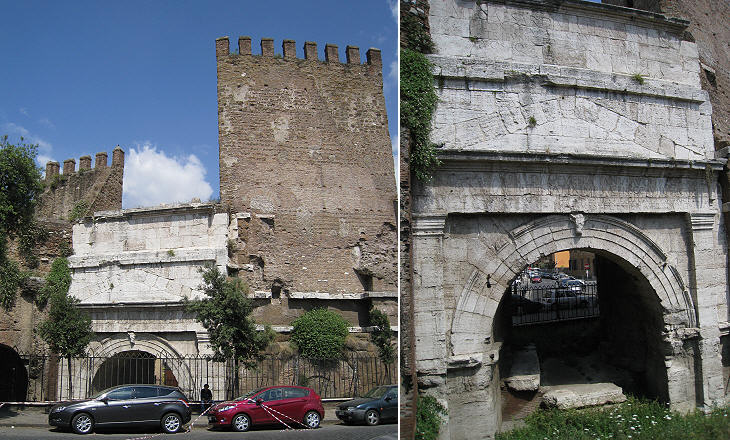 Via Nomentana,

 Rím – Nomentum
 katakomby S. Alessandro
 komplex S. Agnese a S. Constanza – ranekresťanský komplex
 Basilica Constantiniana, Mausoleum of Constantina (337 – 351 AD), Basilica Honoriana
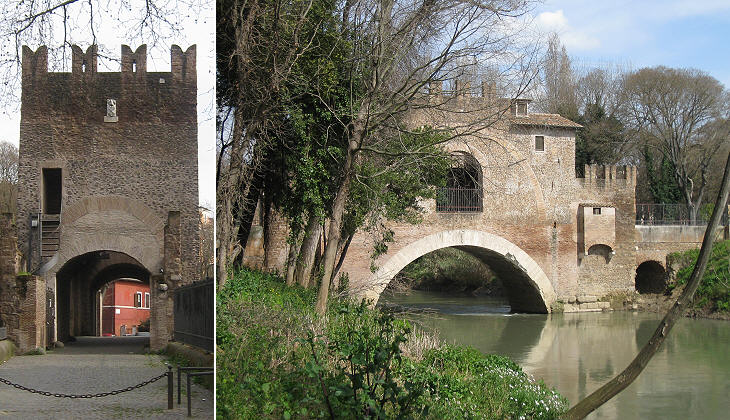 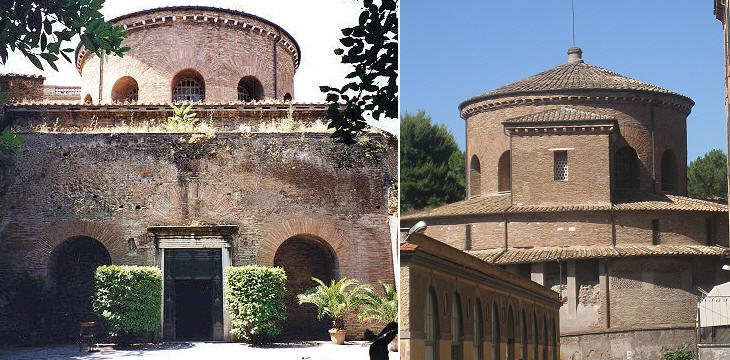 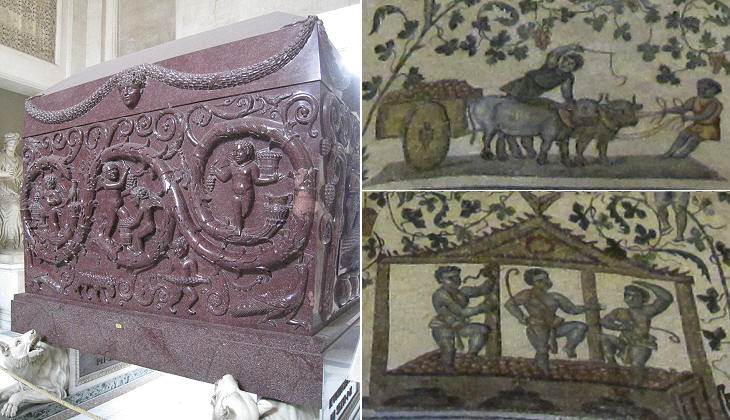 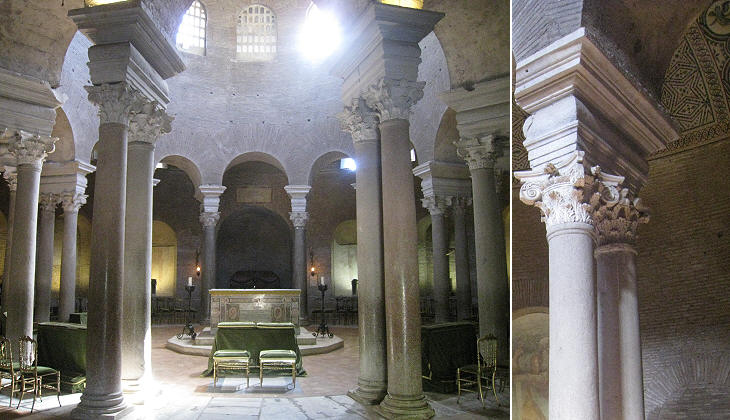 Via Praenestina
 Rím - Gabii – Praeneste
 porta Esquilina, Porta Maggiore
 Torrione, villa Gordiani, Ponte di Nona (republikánsky), Tor de´Schiavi (mauzóleum), aquadukt Alexandrina (Alexander Severus, 222 – 235 AD)

Villa Gordiani
 villa suburbana, 238 – 244 AD
 po oboch stranách cesty
 cisterna, oktagonálna miestnosť, kúpeľný komplex
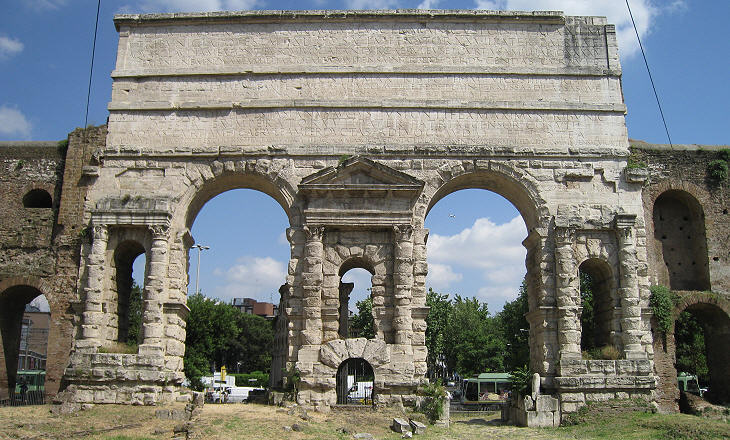 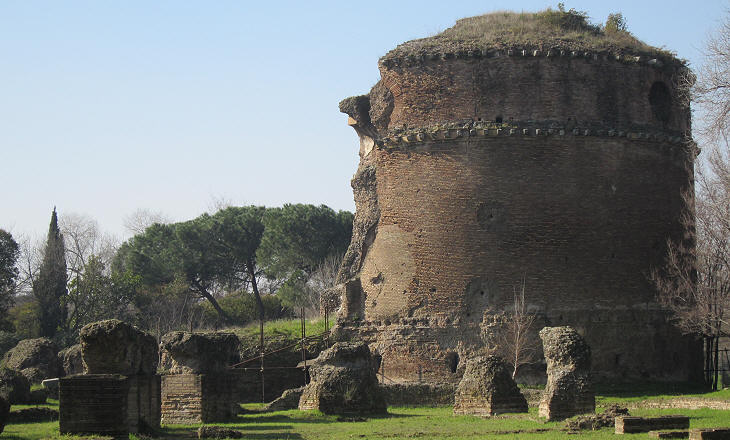 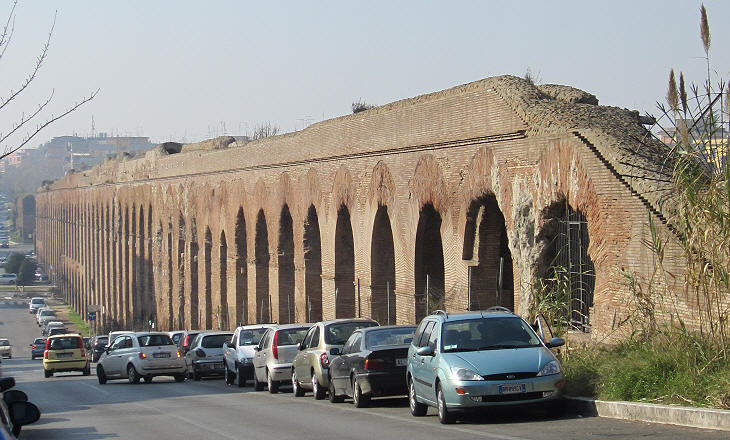 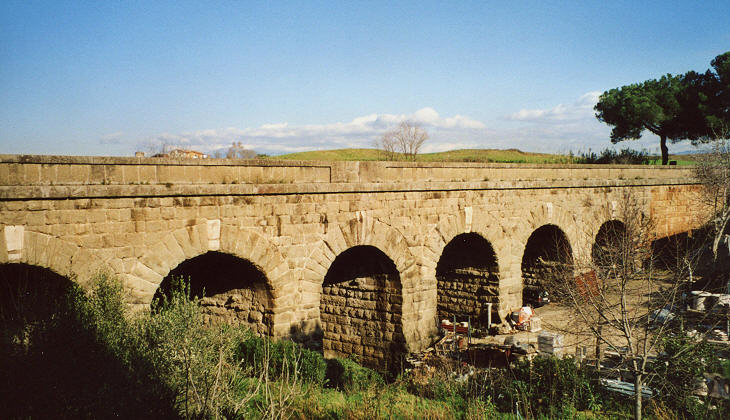 Via Tuscolana

 Rím – Tusculum (blízko Frascati)
 Torrione di Micara – pôvodne okrúhla hrobka, jedna z najstarších budov, kde bolo použité opus latericium, obdobie republiky – Lucullus (v blízkosti sa nachádza jeho villa)
 Monte del Grano – tumulus – prístup dlhou chodbou, steny obložené tehlami, osvetlené vertikálnym tunelom, dóm pôvodne dvojposchodový osvetlený ďalším svetlíkom
 nájdený sarkofág – Alexander Severus (?)
 porta Furba (zlodejská) – oblúk súčasťou Aqua Felice
 križovanie aquaduktov – Marcia, Claudia a Felice
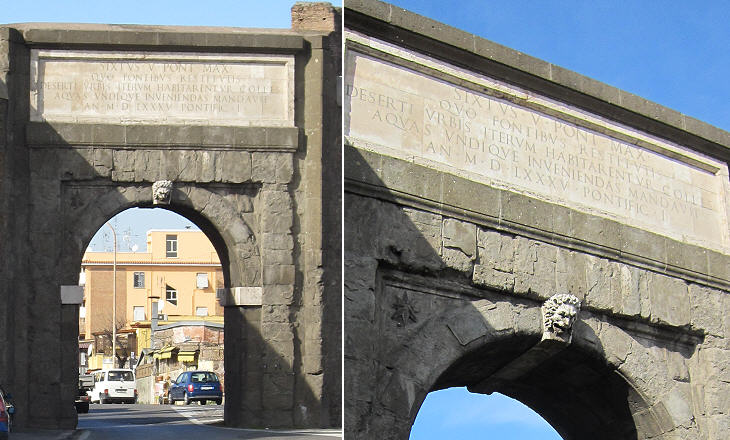 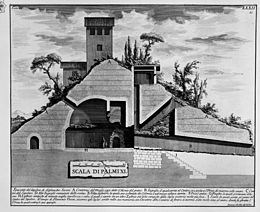 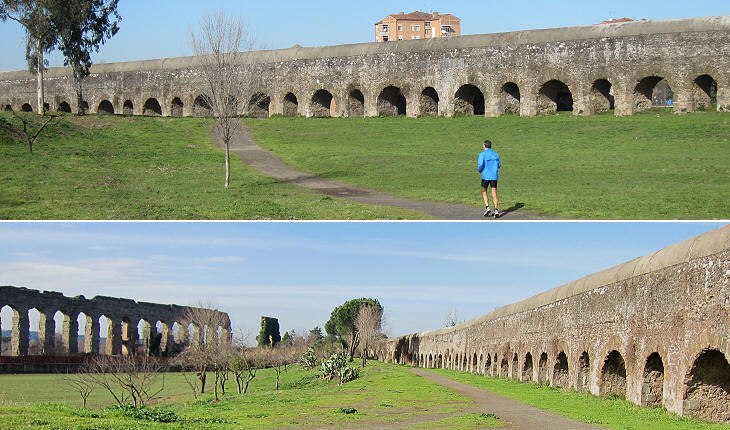 Via Appia

 Rím – Capua – Brindisi
 kráľovná medzi cestami 
 Appius Claudius Caecus – cenzor – 312 BC, počas Samnitských vojen dokončená prvá časť
 1. rozšírenie – zač. 3. stor. BC – do Beneventa
 2. rozšírenie – do Brindisi
 Traján (na vlastné náklady) – Via Traiana – Beneventum – Brindisi (o deň skrátil cestovanie do Brindisi), kopcovitý terén
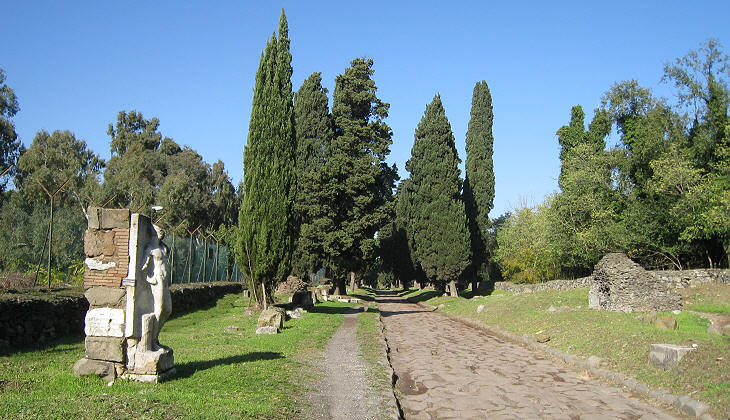 Via Ostiensis

- Rím – Ostia
 Porta S. Paolo (Porta Ostiensis)
 nekropoly pozdĺž cesty – od obdobia republiky do konca antiky – 5 storočí – niekoľko vrstiev hrobiek – dokumentuje zmenu od kremačného pohrebného rítu k inhumácii v priebehu 2. a 3. stor. AD
 jedna z najzaujímavejší nekropol v Ríme
 hrobka apoštola Pavla (nenašli sa však žiadne nálezy, ktoré by to potvrdili)
 bazilika: Valentinianus II, dokončil Honorius cca 403 AD
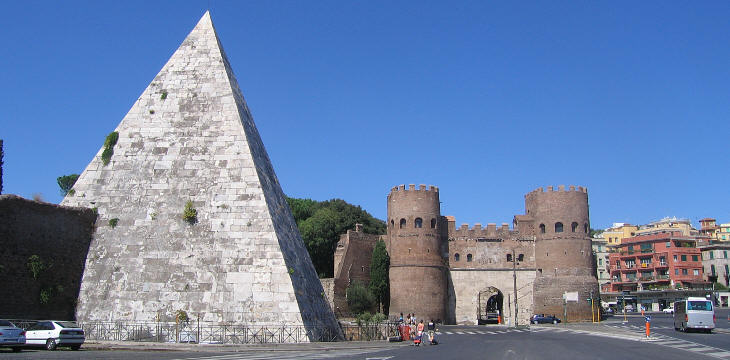 Via Aurelia
 Porta S. Pancrazio (Porta Aurelia)
 241 BC – C. Aurelius Cotta
 koniec pôvodnej cesty – Pisa
 rozšírenie: Pisa – Genua – Placentia (v roku 115 BC), konzul Marcus Aemilius Scaurus
 ďalšie rozšírenie – až do Francúzska
 Villa Doria Pamphilj
 kolumbáriá
 aqua Trajana
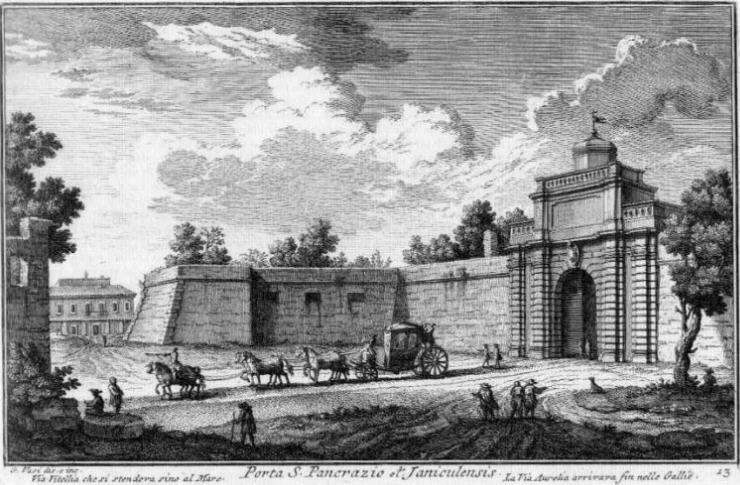 Via Casilina (Via Labicana)

- Porta Maggiore, porta Esquilina
 Tusculum – (predĺženie) Labici
 časť identická z via Latina
 Augustov portrét z via Labicana, hrobka Haterii, ranekresťanská bazilika S. Sebastiano, S. Lorenzo, S. Agnese, Tor Pignattara (Helenino mauzóleum)
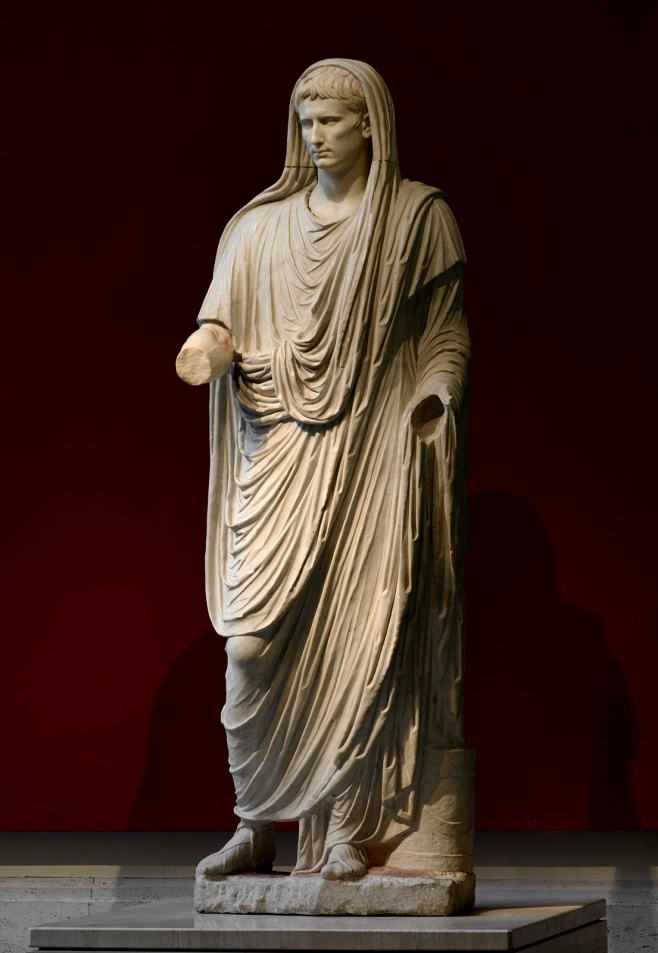 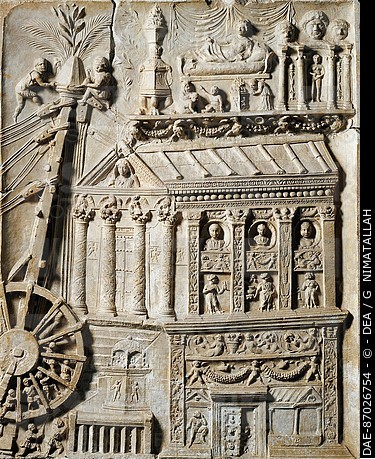 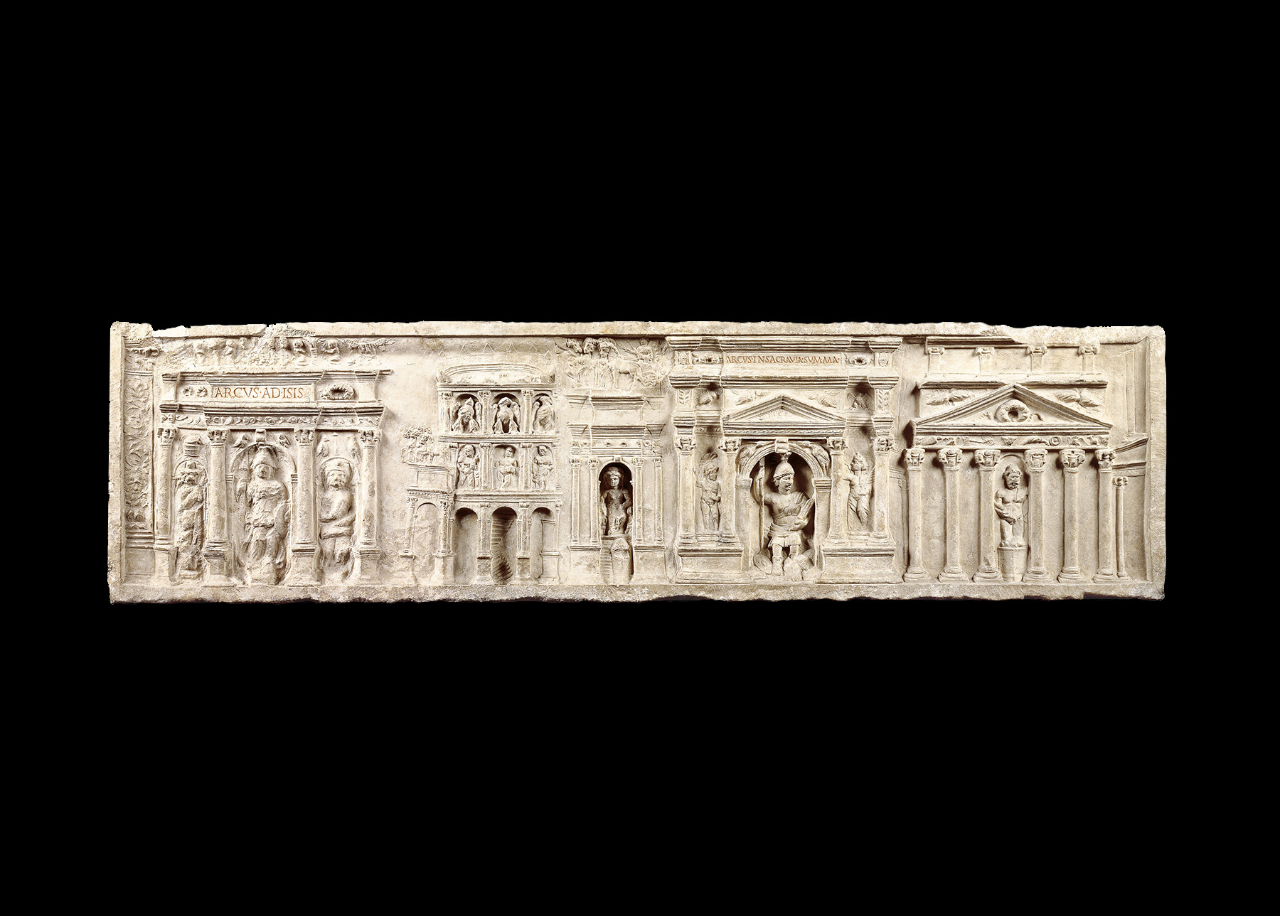 Via Latina
 porta Latina (Aureliovské hradby)
 200 km, na juhovýchod od Ríma, spojenie so Samniom
 jedna z najstarších ciest (porovnateľná s via Appia)
 sledovala prírodný terén
 využívaná dlho pred dláždením
 spája sa s via Appia v Casilinum
 via Labicana a via Prenestina
 hypogea: Trebius Justus, Via Dino Compagni
 nekropoly: 4. mílnika – hrobka Barberini, Valerii, Pancratii, Calpurnii...
 Villa dei Sette Passi (najstaršia fáza – neskorá republika)
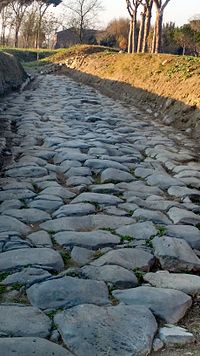 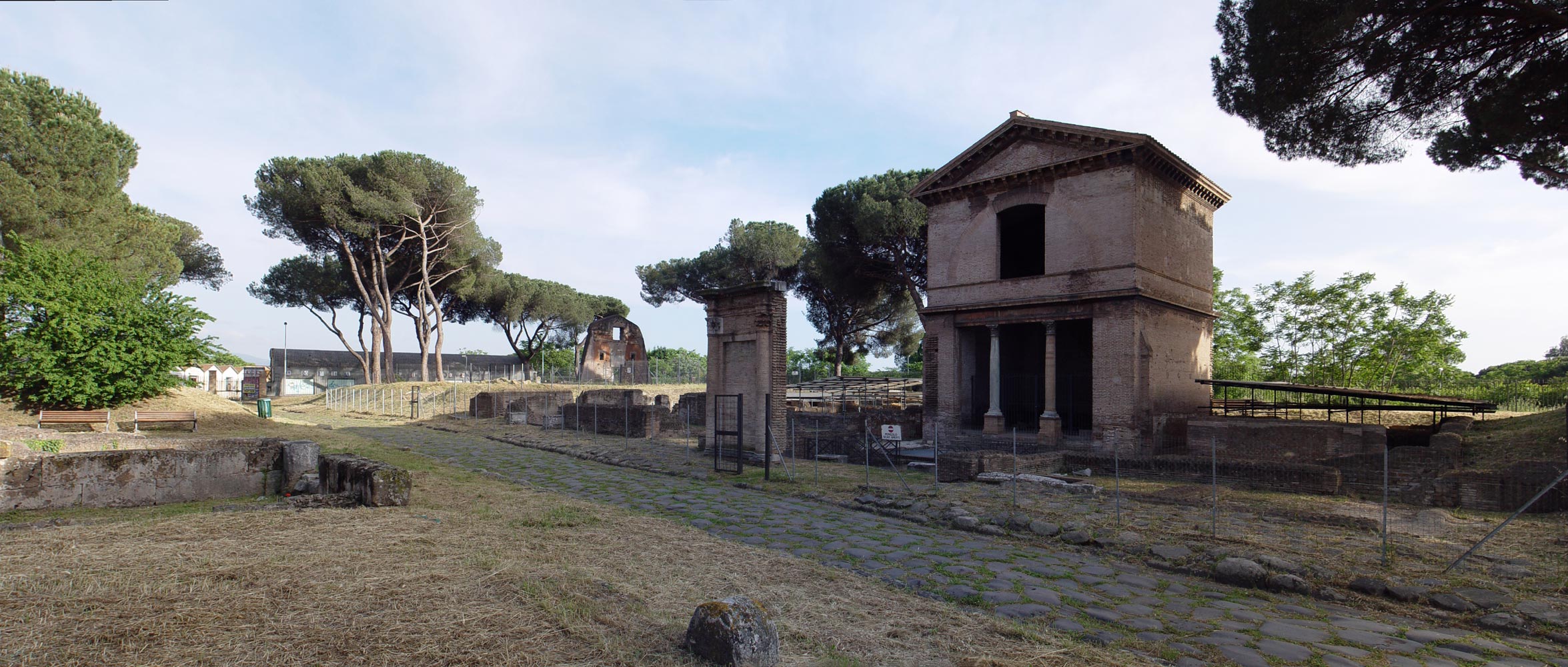 Via Ardeatina
 Rím – Ardea (na začiatku totožná s via Appia)

Via Portuense
 Rím – Portus
 porta Portese
 Claudius
 naberá na dôležitosti v 3. stor. AD – upadá Ostia
 2 pruhy

Via Trionfale
 oddeľuje sa od via Cassia
 triumfálny príchod víťazných konzulov alebo cisárov
 ponte Trionfale
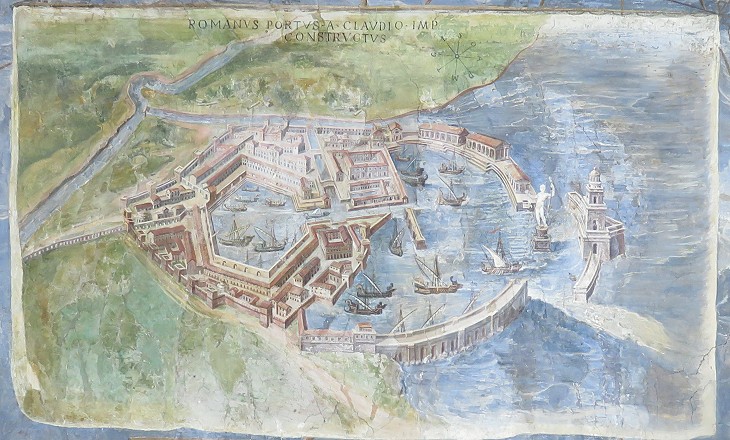 Via Clodia
 obchod s kolóniami na etruskom území
 pravdepodobne sledovala už existujúcu etruskú cestu
 zač. ako via Cassia, potom odklon a znovu sa na ňu napojila pri Forum Cassi
Cesty mimo Rím

Via Aemilia
Via Annia
Via Campana
Via Caecilia
Via Claudia Augusta
Via Gallica (Verona–Miláno)
Via Julia Augusta (Piacenza-Arles)
Via Popilea
Via Postumia
Via Severiana
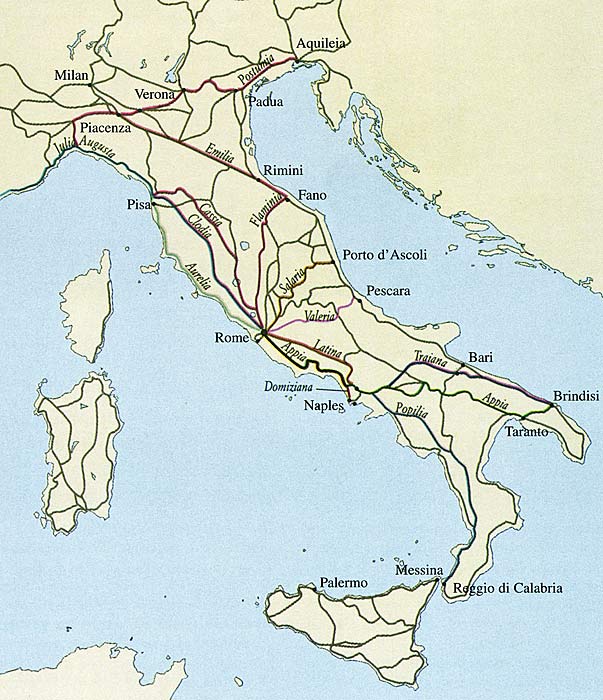 Via Aemilia
 Ariminium (Rimini) – po Adriatickom pobreží cez – Bologna – Modena – Reggio - Parma do Placentia/Piacenza (rieka Pád)
 Marcus Aemilius Lepidus, dokončená 187 BC
 pozostatky: Rimini – ponte Tiberio, ďalšie časti a mosty

Via Annia
 spojenie Adria a Aquilea, cez Padovu
 Titus Annius Rufus, 131 BC
 romanizácia severnej časti územia
 spojenie s Noricom

Via Campana
 zač.: fláviovský amfiteáter v Puzzuoli
 spája sa s via Appia pri Giugliano
 katakomby a nekropoly: napr. katakomby Generosa
 svätyňa Dea Dia
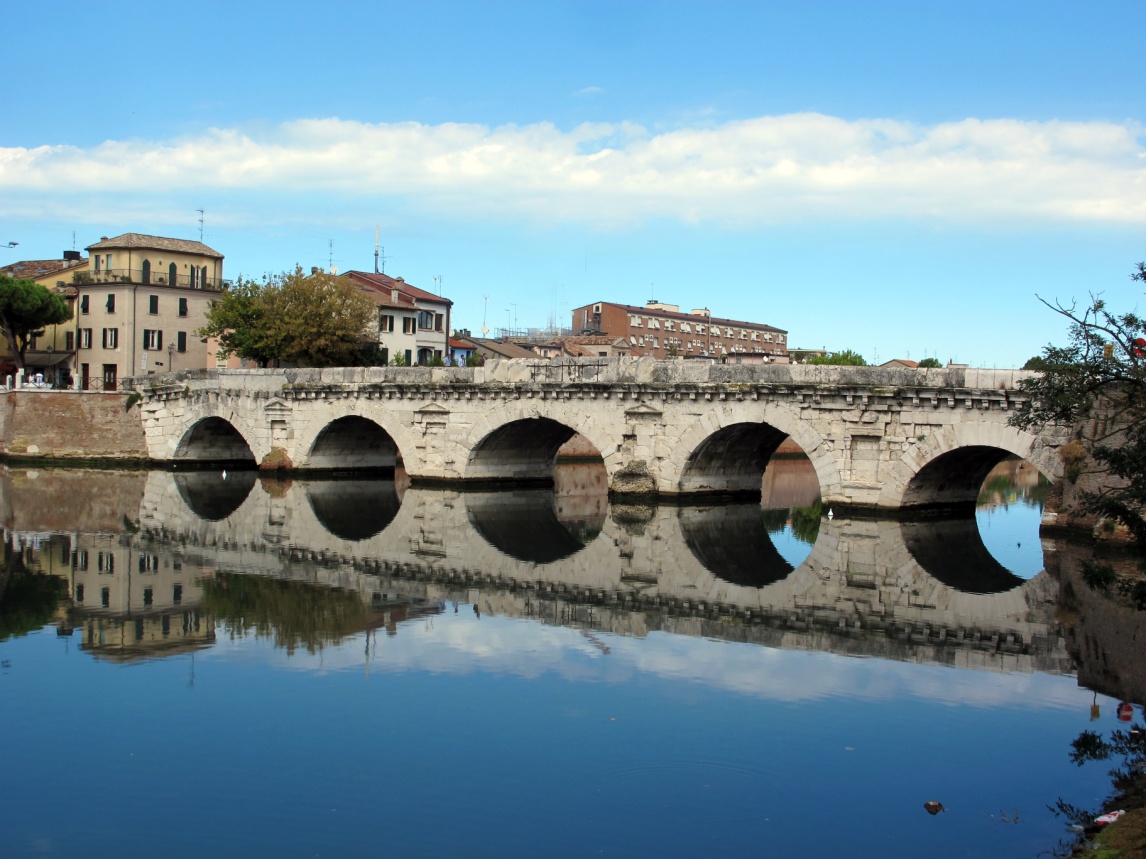 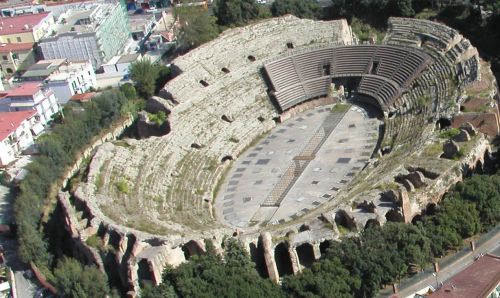 Via Claudia Augusta
 spájala údolie rieky Pád s Rhaetiou (cez Alpy)
 Nero Claudius Drusus – 15 BC
 dokončená – Claudius 46/47 AD

Via Popilia
 Publius Popilius Laenas
 okolo 132 BC
 2 cesty 
	a) rozšírenie via Flaminia z Ariminia 	na sever po Adriatickom pobreží do 	Benátok
	b) Capua – Rhegium

Via Postumia
 Spurius Postumius Albinus Magnus
  148 BC
 severné Taliansko – Janov – Placentium – Cremona – Calvatone – Verona – Aquilea
 závisela na nej vojenská okupácia Ligúrie

Via Severiana
118 km, rekonštrukcia za Septimia Severa (meno)
 Portus – Ostia – Lavinium - Terracina
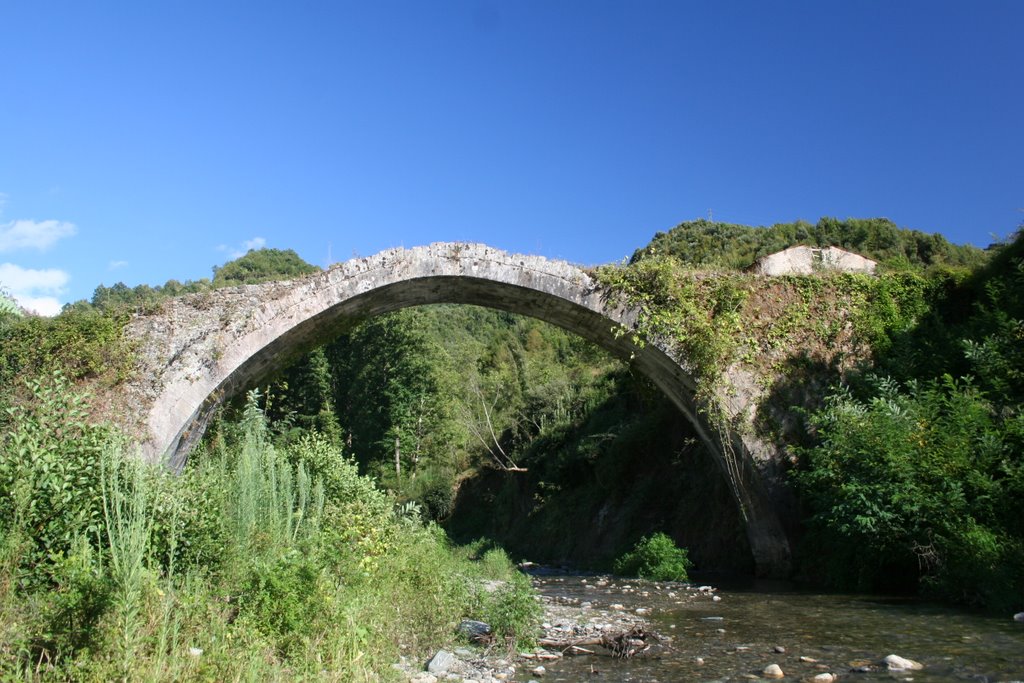 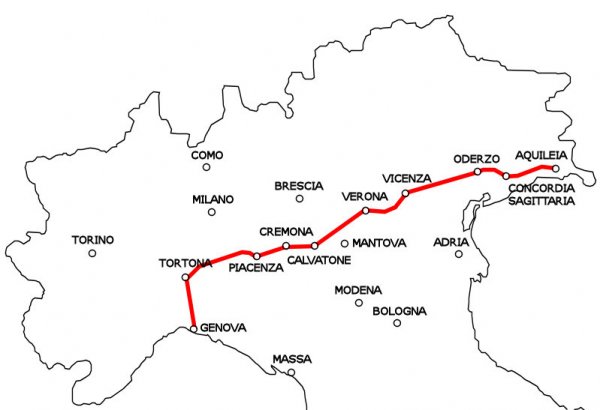 Témy referátov:

Ostia (2)
Hadriánova villa v Tivoli
Pompeje (3)
Herkuláneum
Paestum
Via Appia (2)
Cerveteri
Agrigentum
Syrakúzy 
Selinuntum

Prihlasovanie: 
e-mail